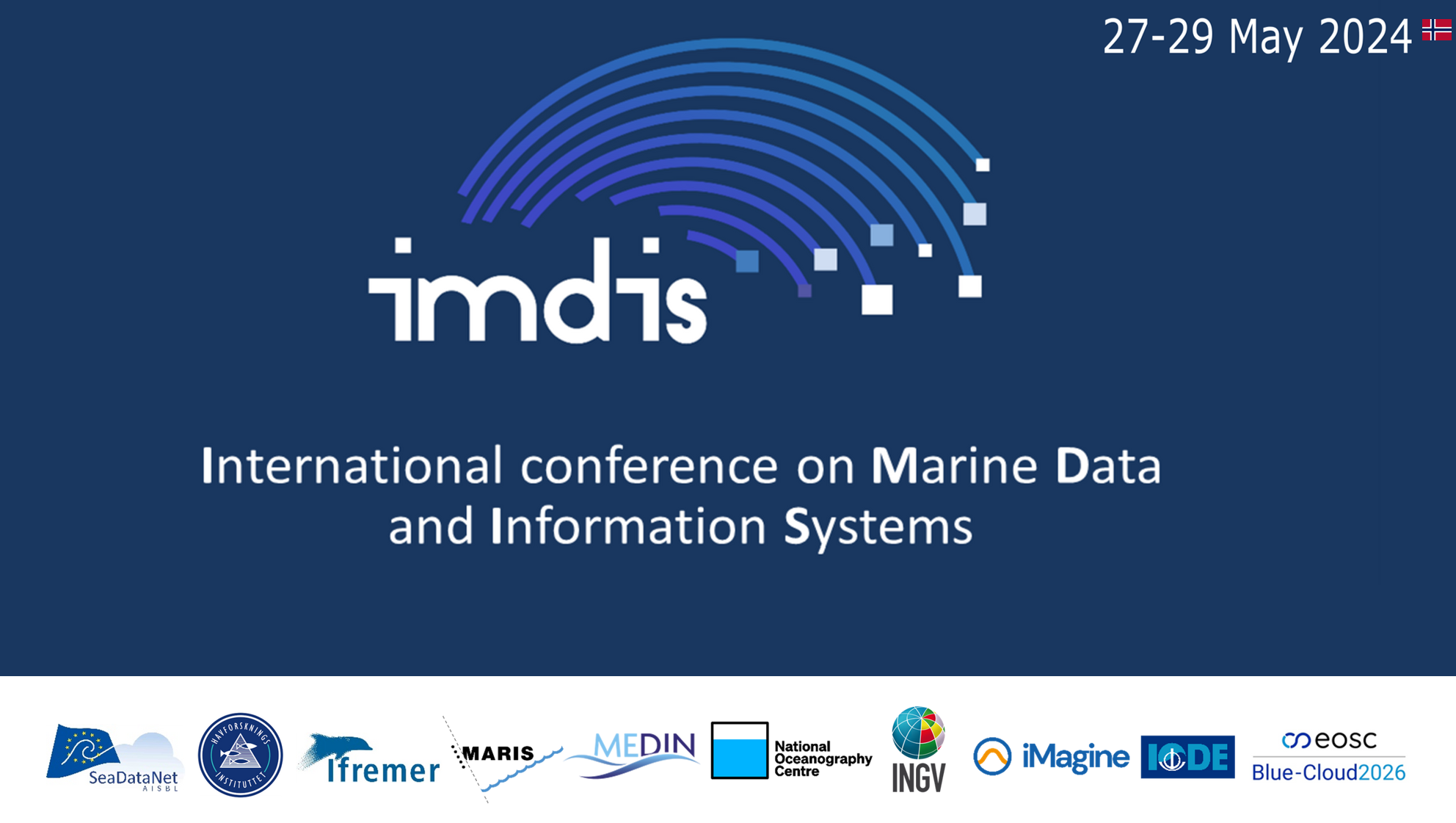 1
iMagine - Imaging data and services for aquatic science
Gergely Sipos, Dick Schaap, Alvaro Lopez Garcia and Valentin Kozlov
On behalf of the iMagine consortium
2
Marine environmental management and implementing ocean restoration initiatives require more  knowledge and understanding
In Europe, we spent circa 1.4 Billion Euro a year in marine data acquisition (1.0 BE in-situ; 0.4 BE remote sensing)
Europe already has developed an impressive capability for aquatic environmental observation, data-handling and sharing, modelling and forecasting.
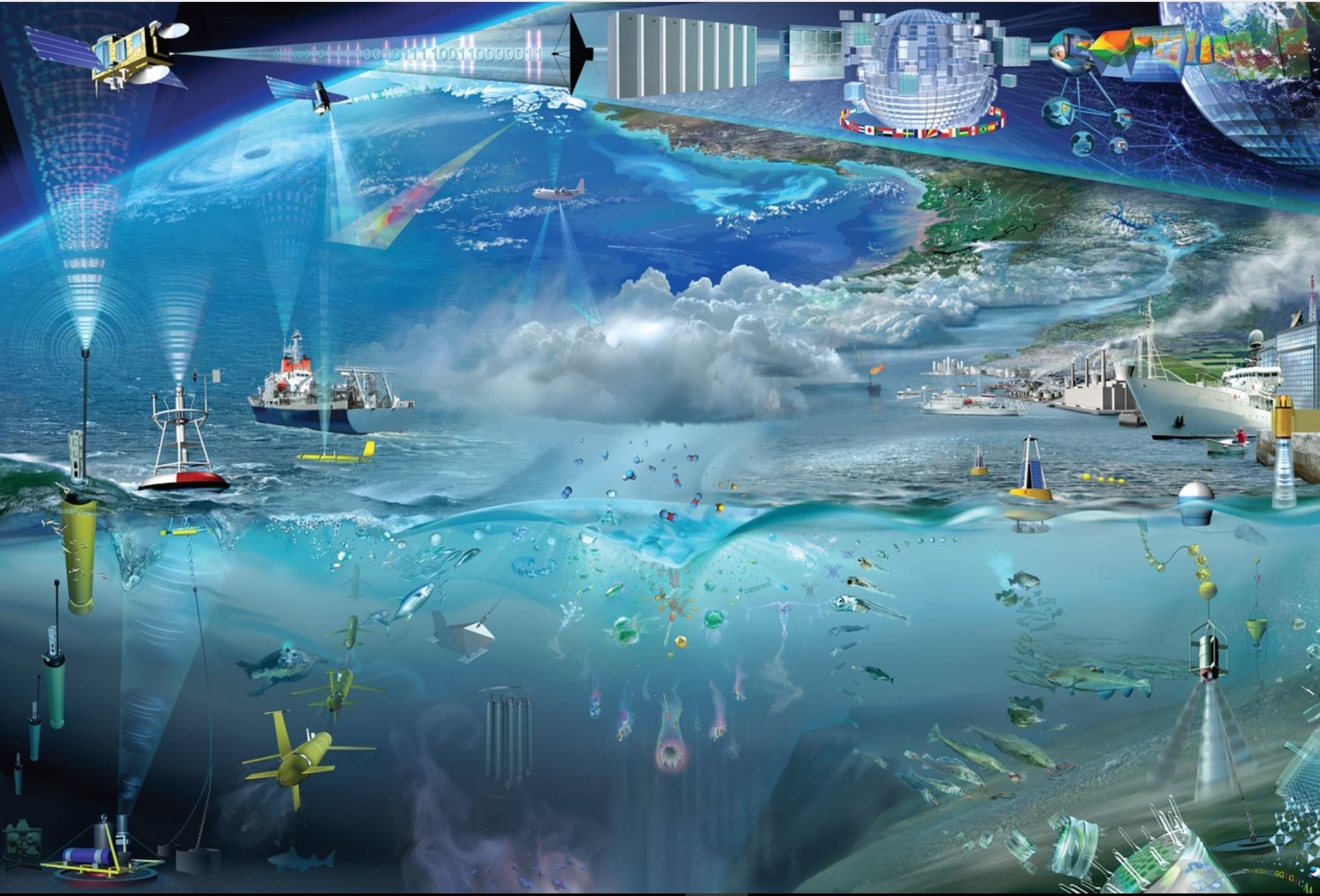 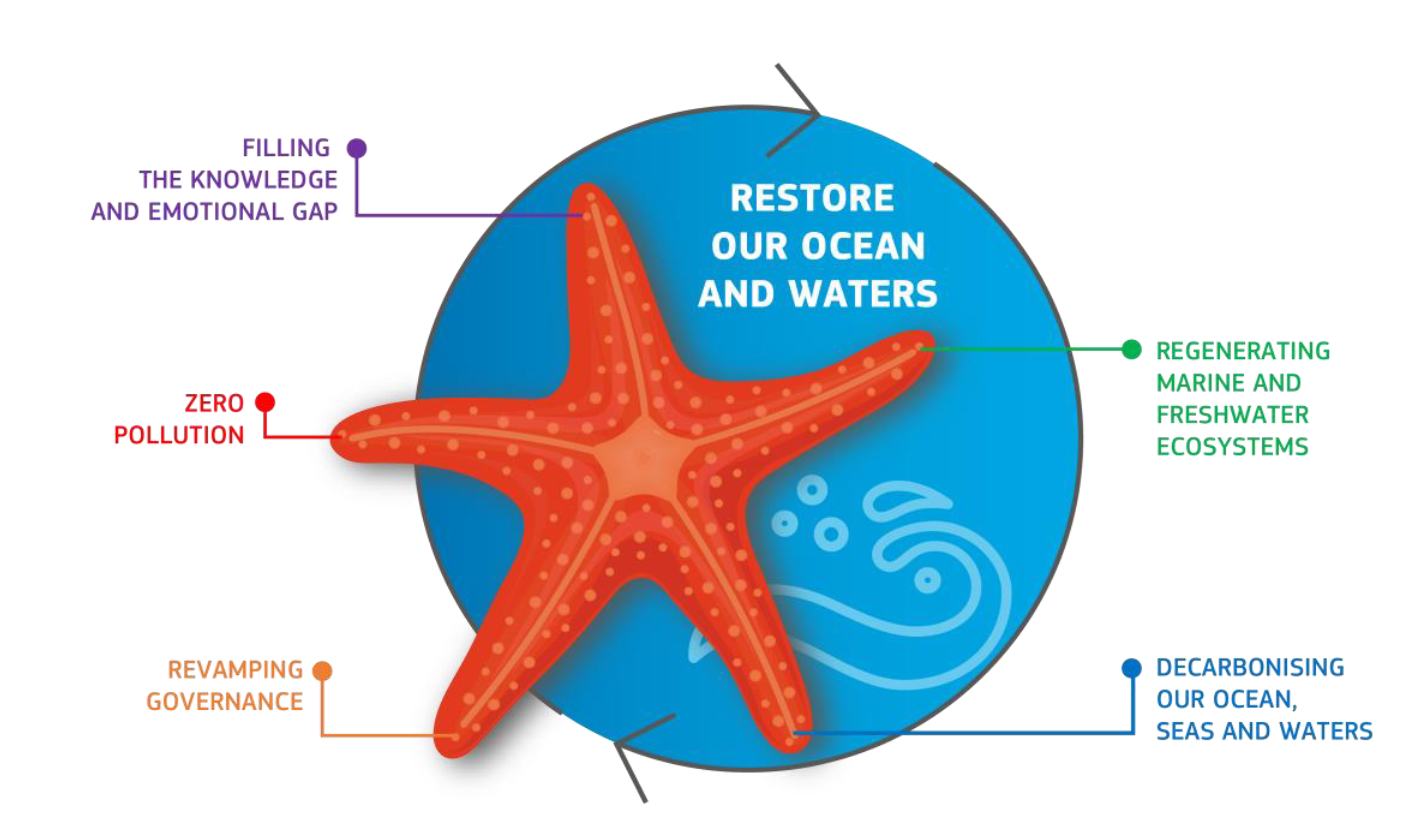 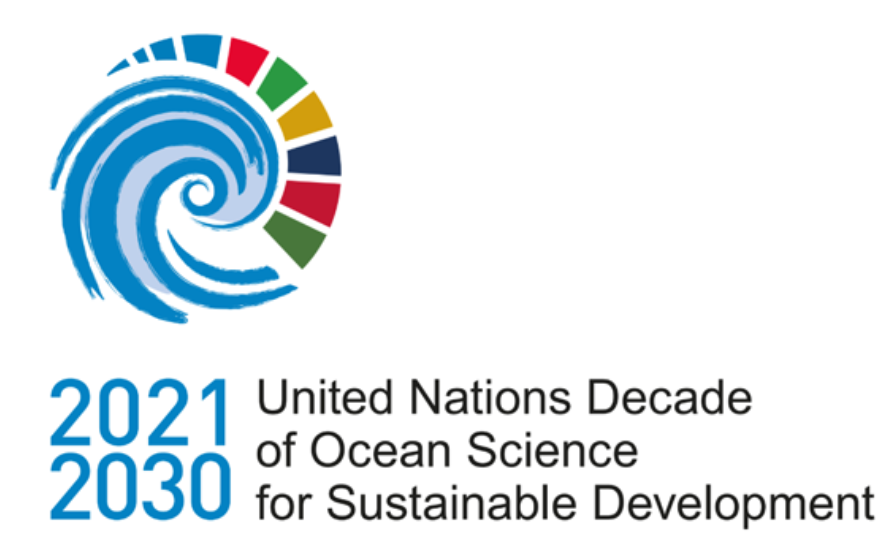 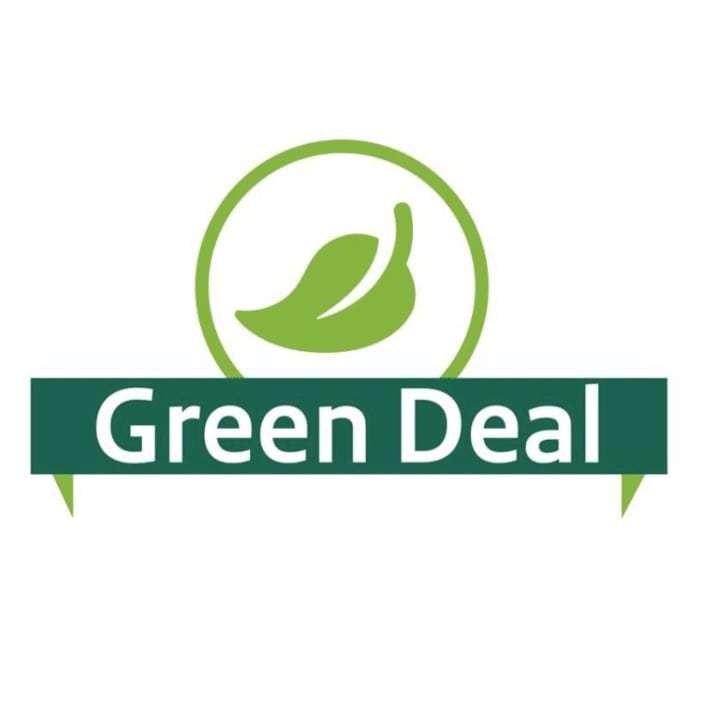 Artificial intelligence
Machine learning
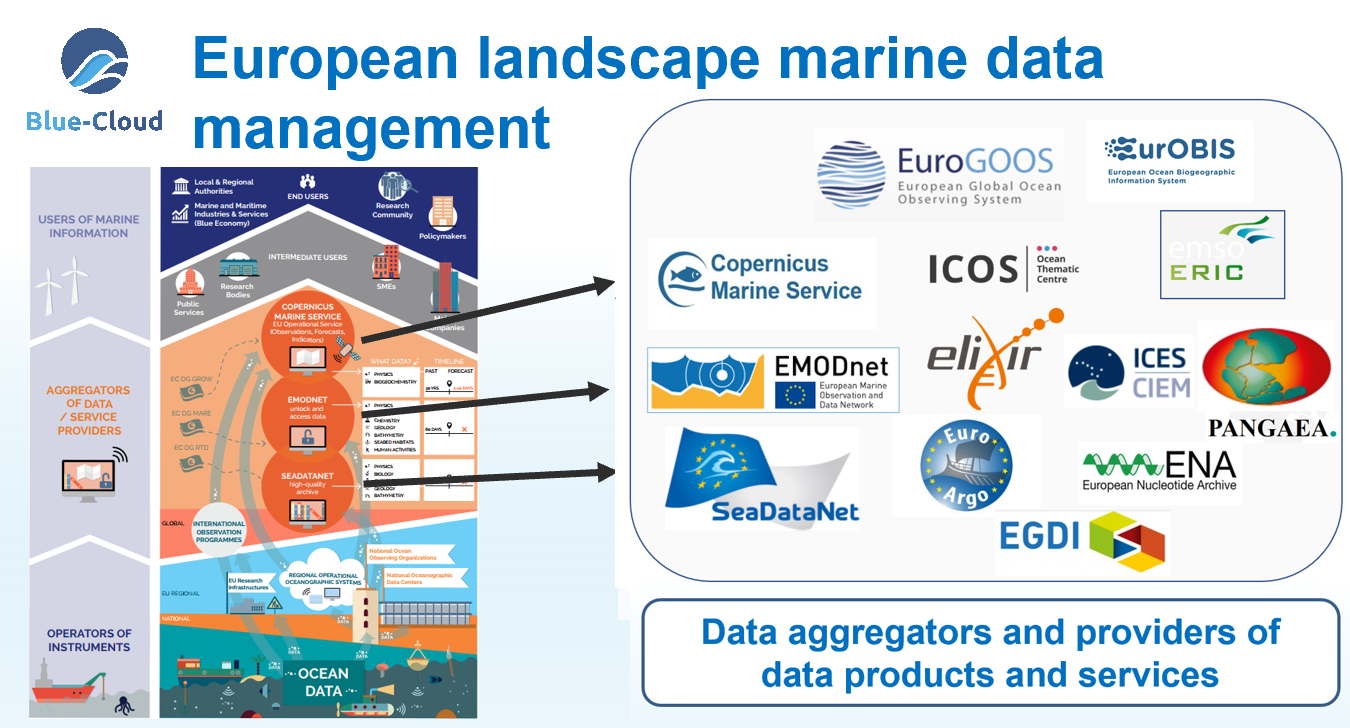 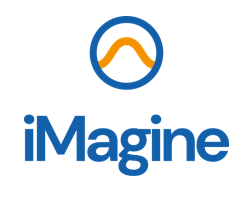 From DATA to KNOWLEDGE
[Speaker Notes: The implementation requires an increase of our overall knowledge, demanding more science and improved access to observation data and analytical processing.












This builds upon national environmental observation and monitoring networks and programs, complemented with EU initiatives such as the Copernicus programme (CMEMS) and EMODnet, and European Research Infrastructures (RIs). 
Great additional potential in collecting and processing image data using high-performance image analysis tools, including Artificial Intelligence (AI) techniques, and in more sharing of image repositories.]
Specific Objectives and indicators
Operational iMagine platform with common AI development framework
O1
O2
O3
O4
O5
Objective 1. Deliver a scalable, shared IT platform for image analysis in marine and freshwater research
Objective 2. Advance existing image analytical services to increase research performance in aquatic sciences
Objective 3. Develop & prototype new image analytical services and datasets that can accelerate progress towards healthy oceans, seas, coastal and inland waters
Objective 4. Capture and disseminate development and operational best practices to imaging data and image analysis service providers
Objective 5. Deliver a portfolio of scientific image and image analytics services targeting researchers in marine and aquatic sciences
Launch of 5 aquatic AI image analytics services, running operationally on the iMagine platform
3 AI-based imaging processing application pilots, 8 scientific image repositories
Best Practices documentation, interaction with EOSC and AI4EU platforms.  +   Training programme
Portfolio: operational services, image repositories, Best Practices, iMagine framework and platform
4
Enabling scalable AI/ML services
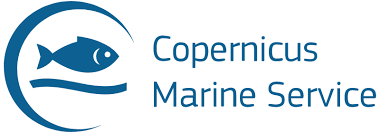 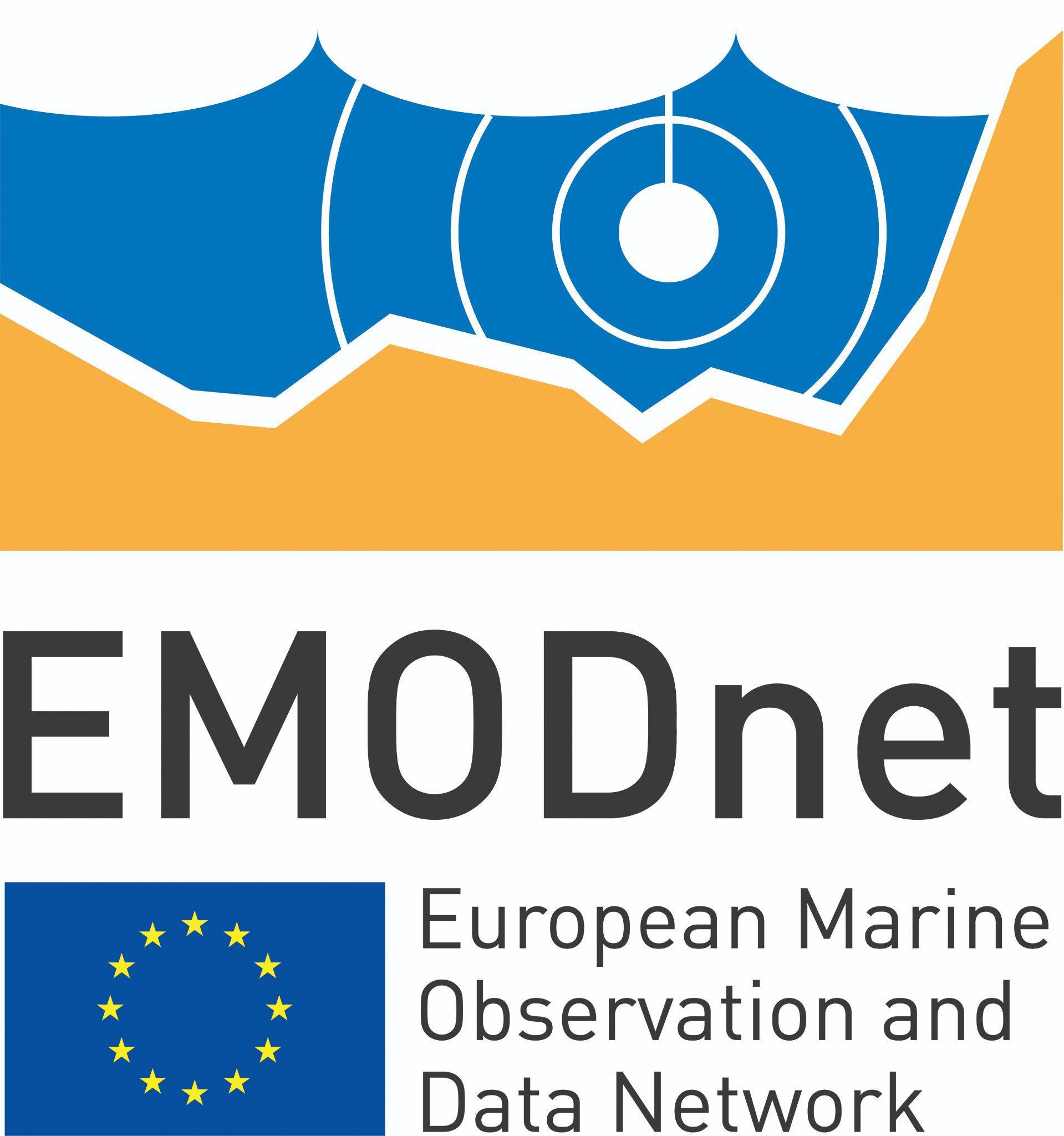 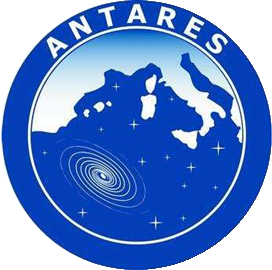 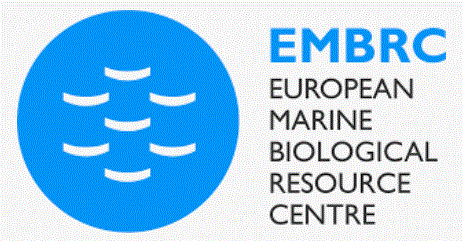 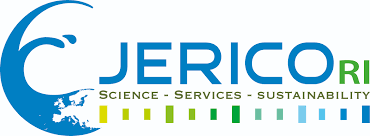 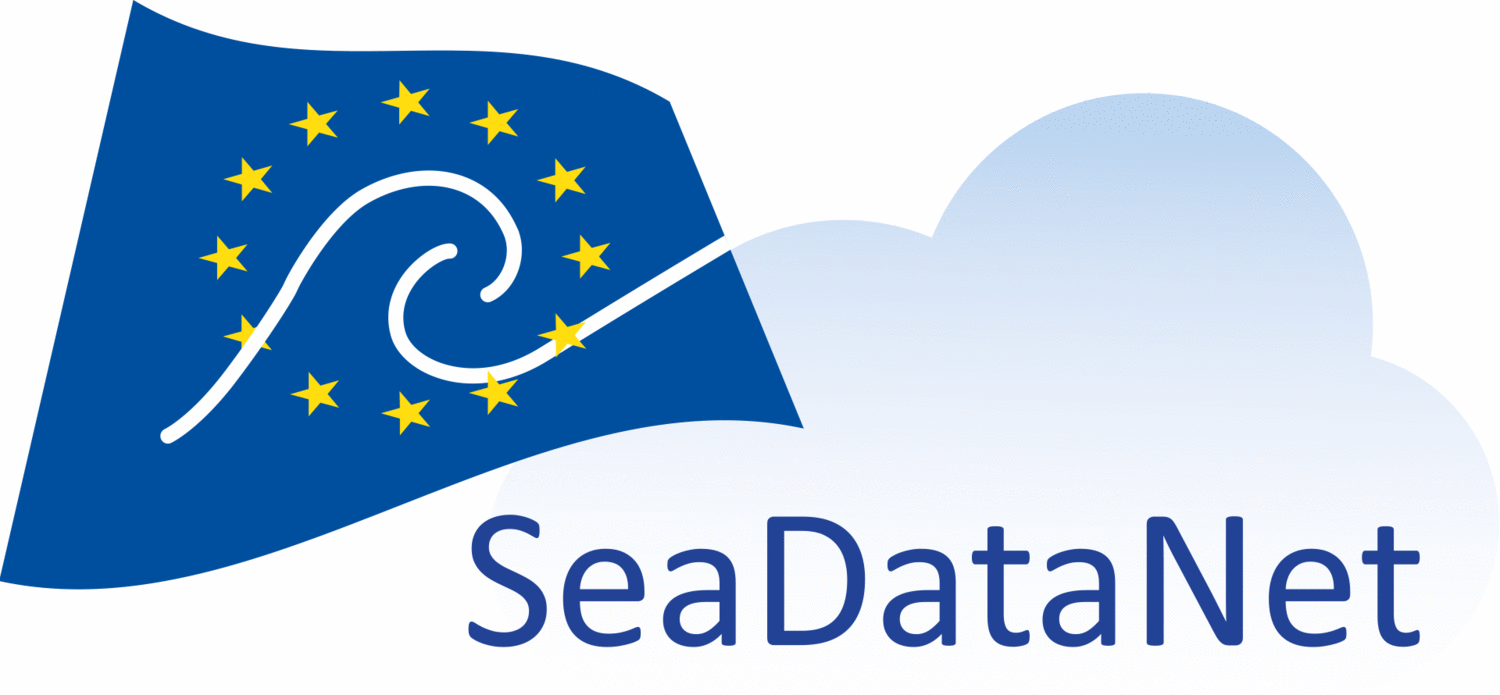 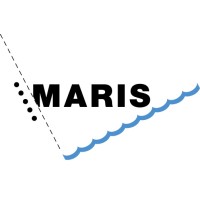 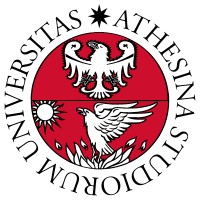 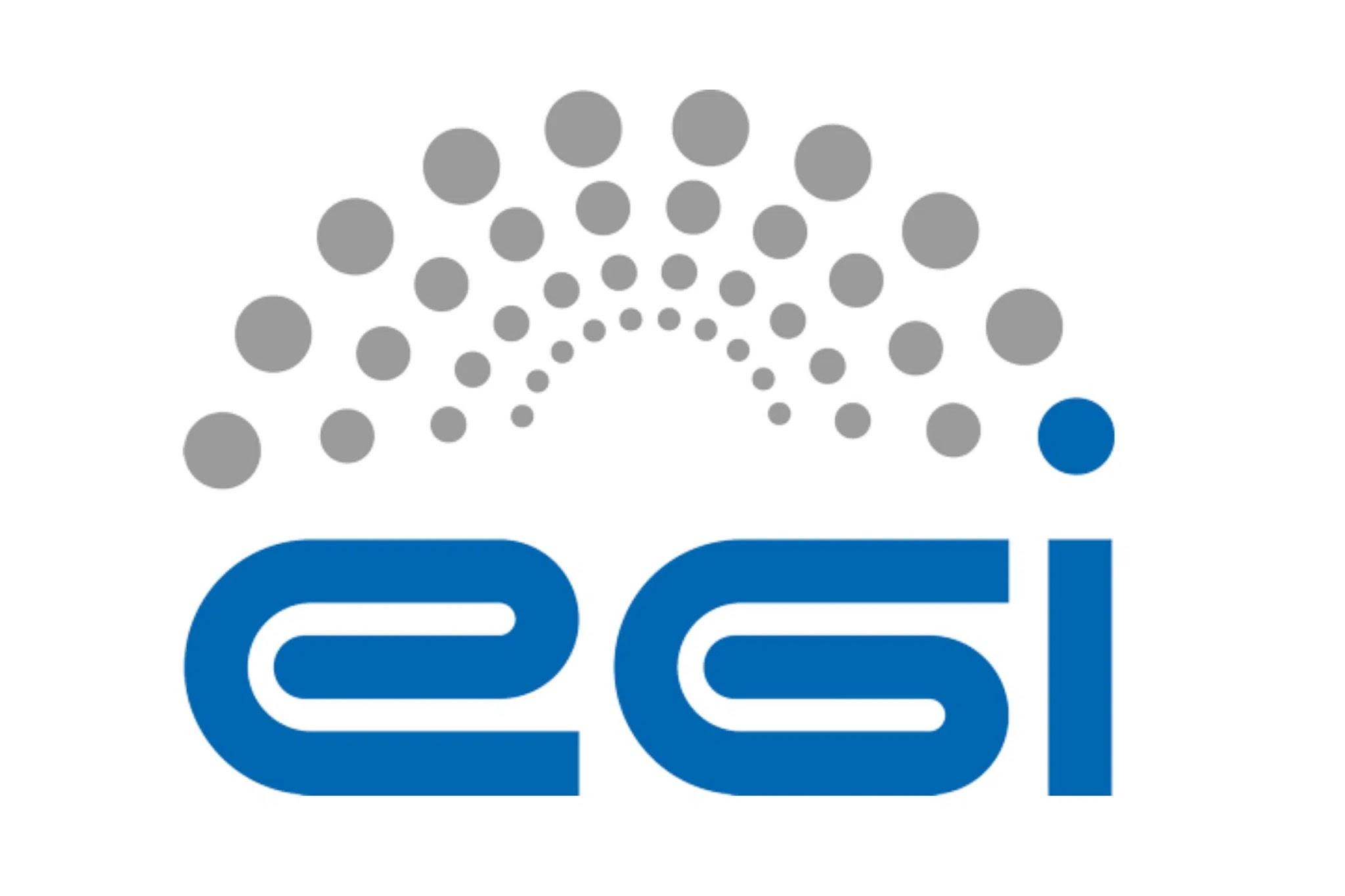 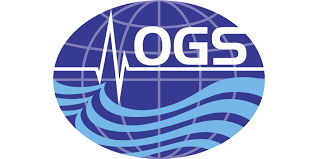 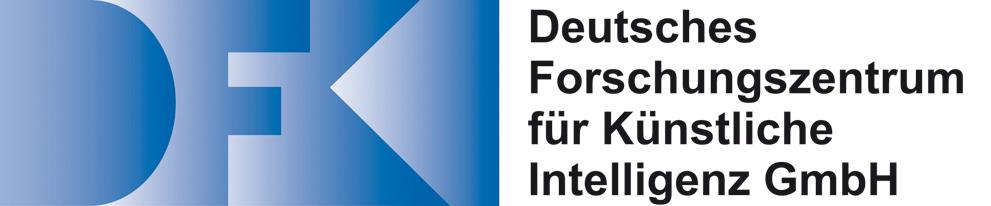 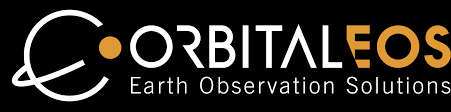 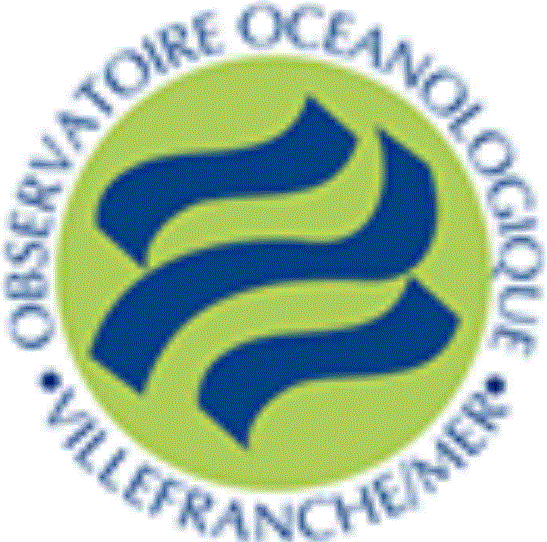 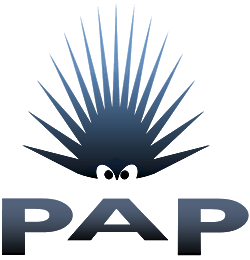 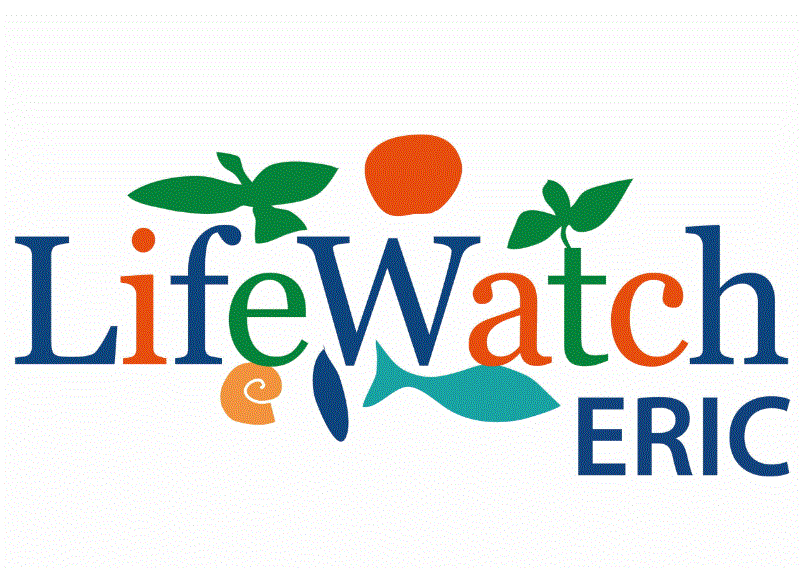 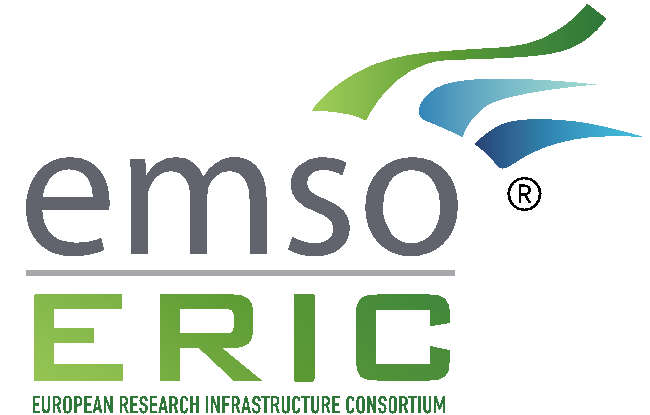 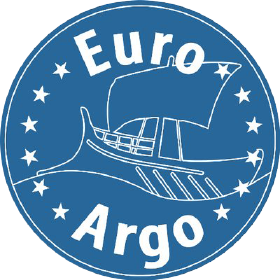 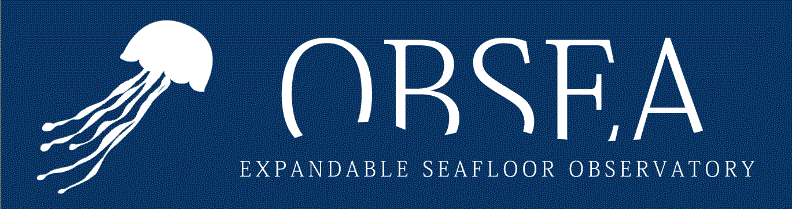 4 national cloud compute centres  and 5 AI/ML technology development institutes supports
14 research institutes for 12 RIs
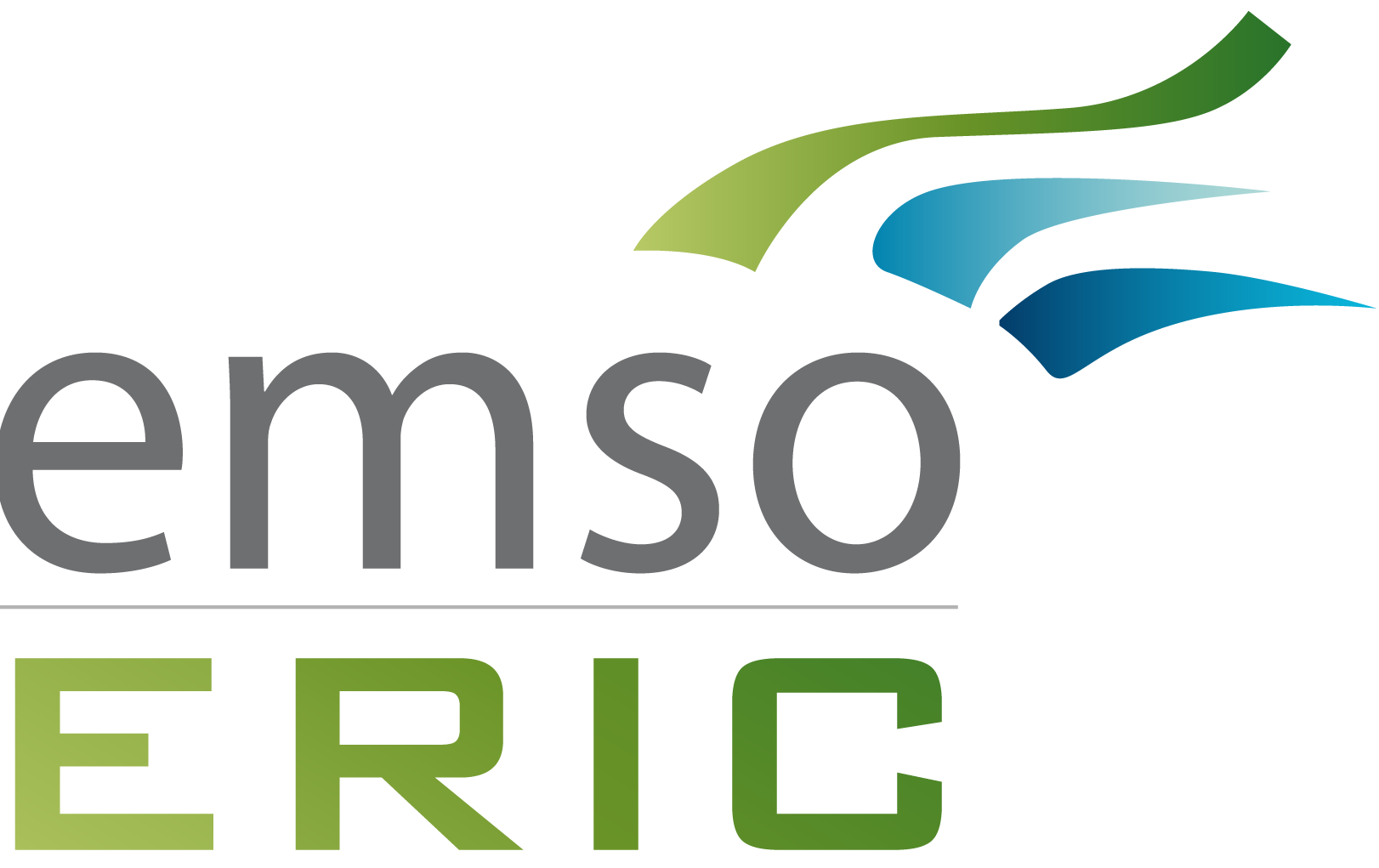 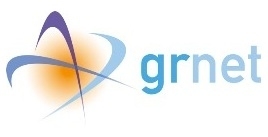 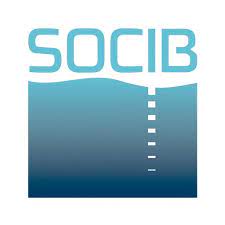 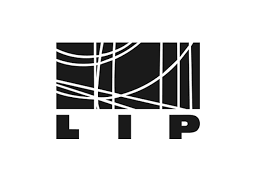 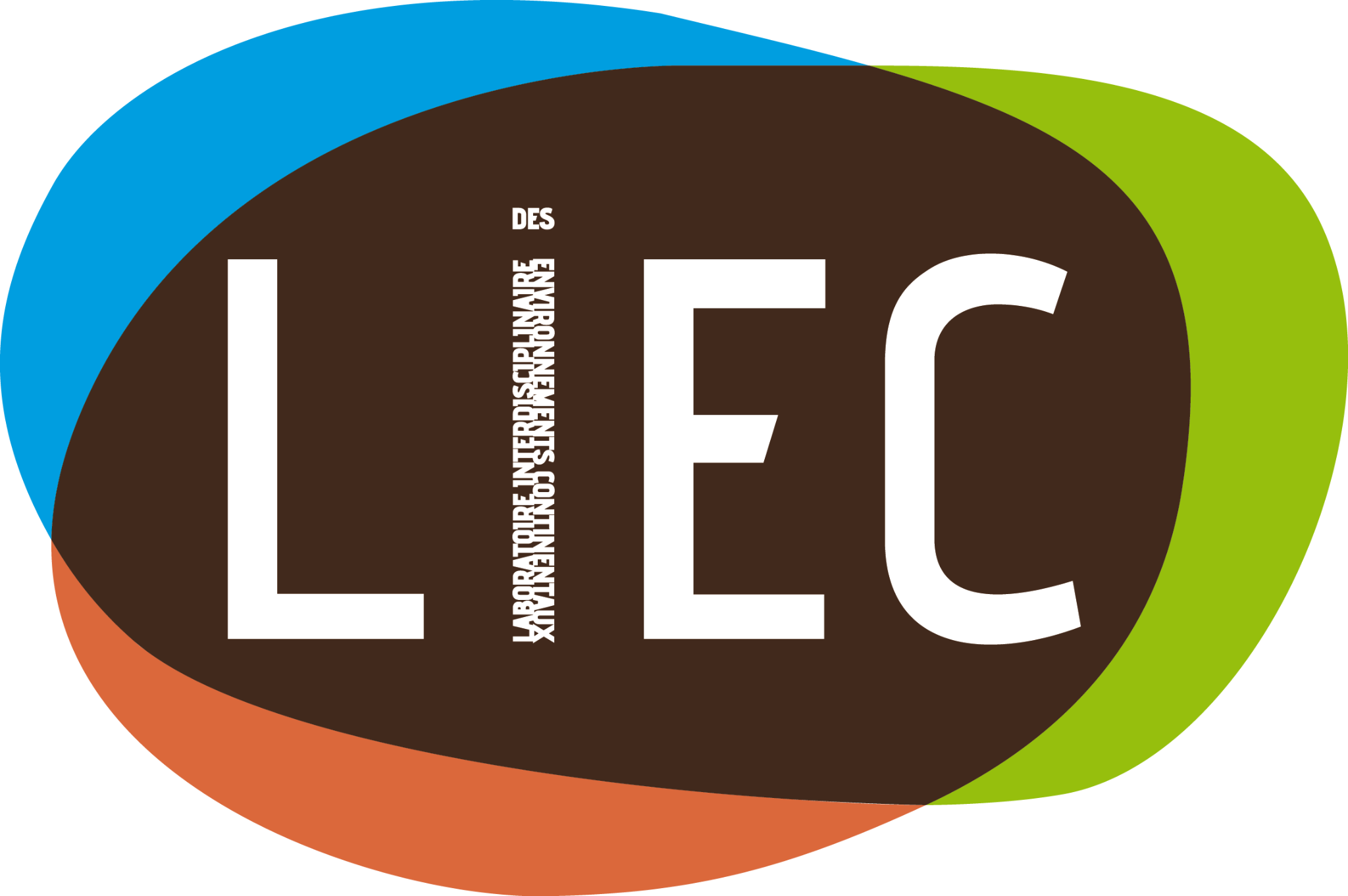 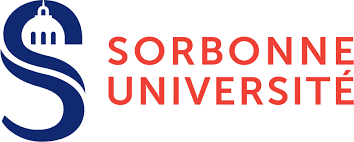 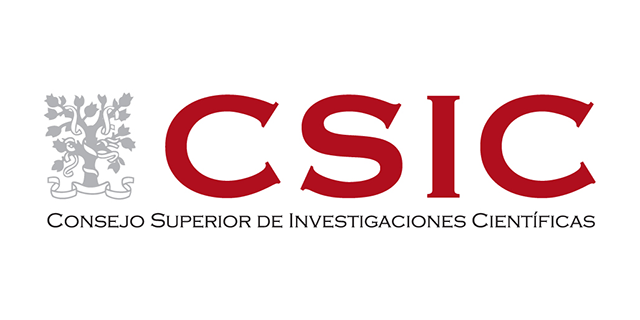 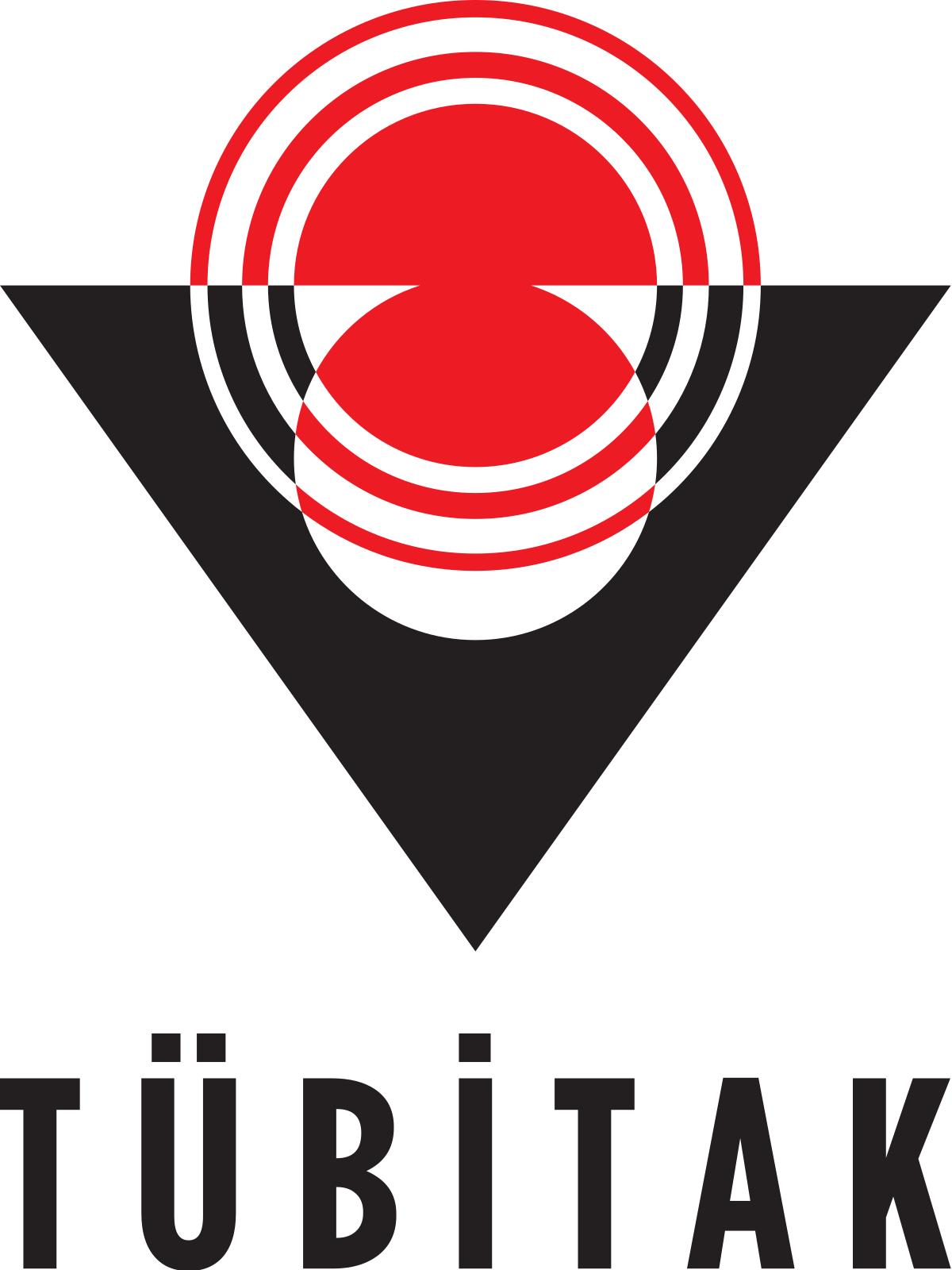 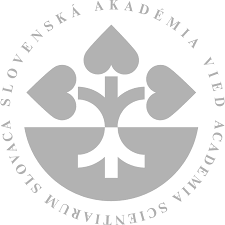 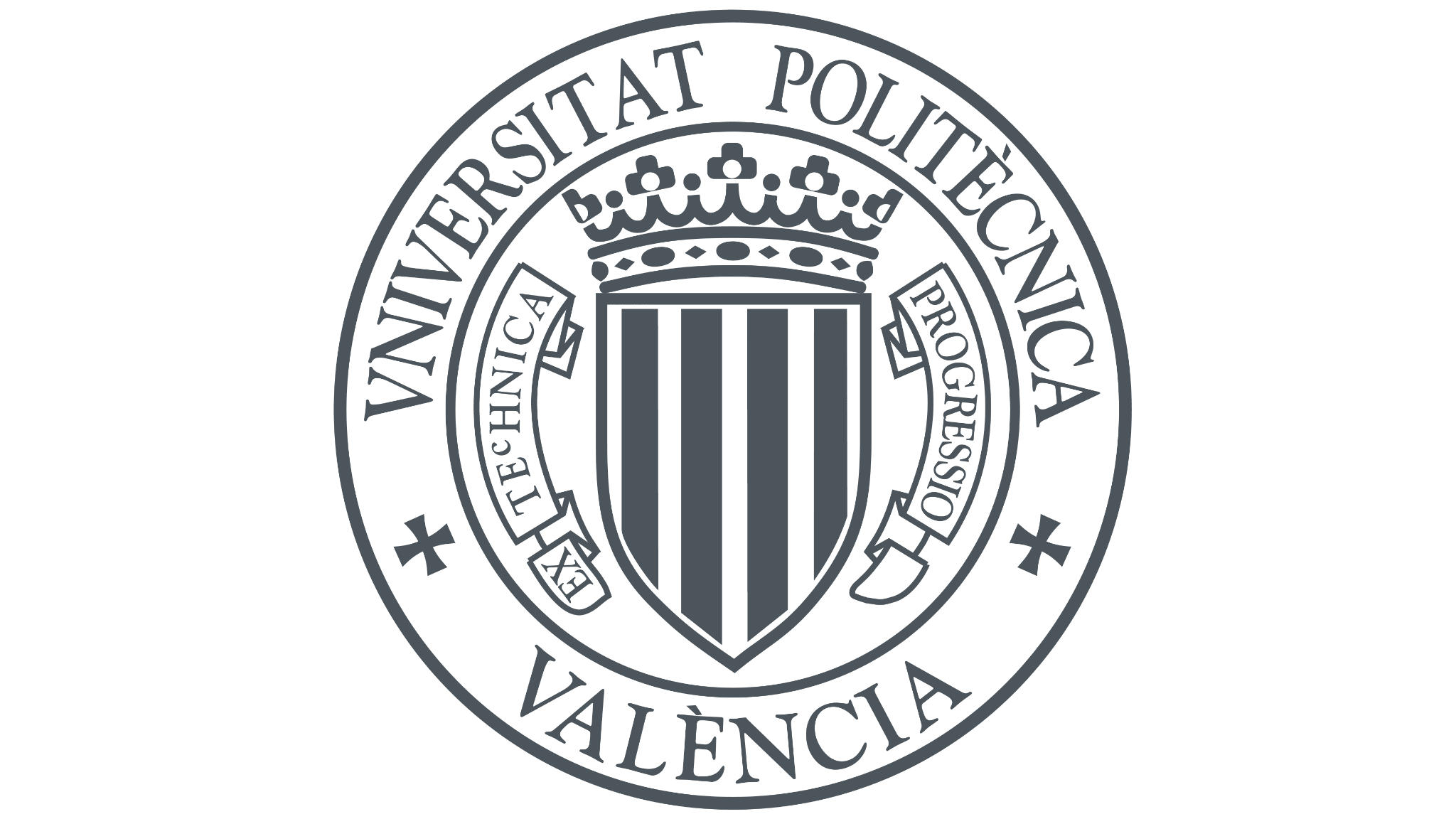 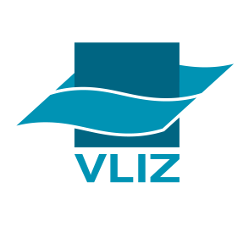 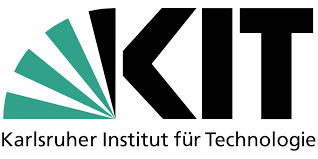 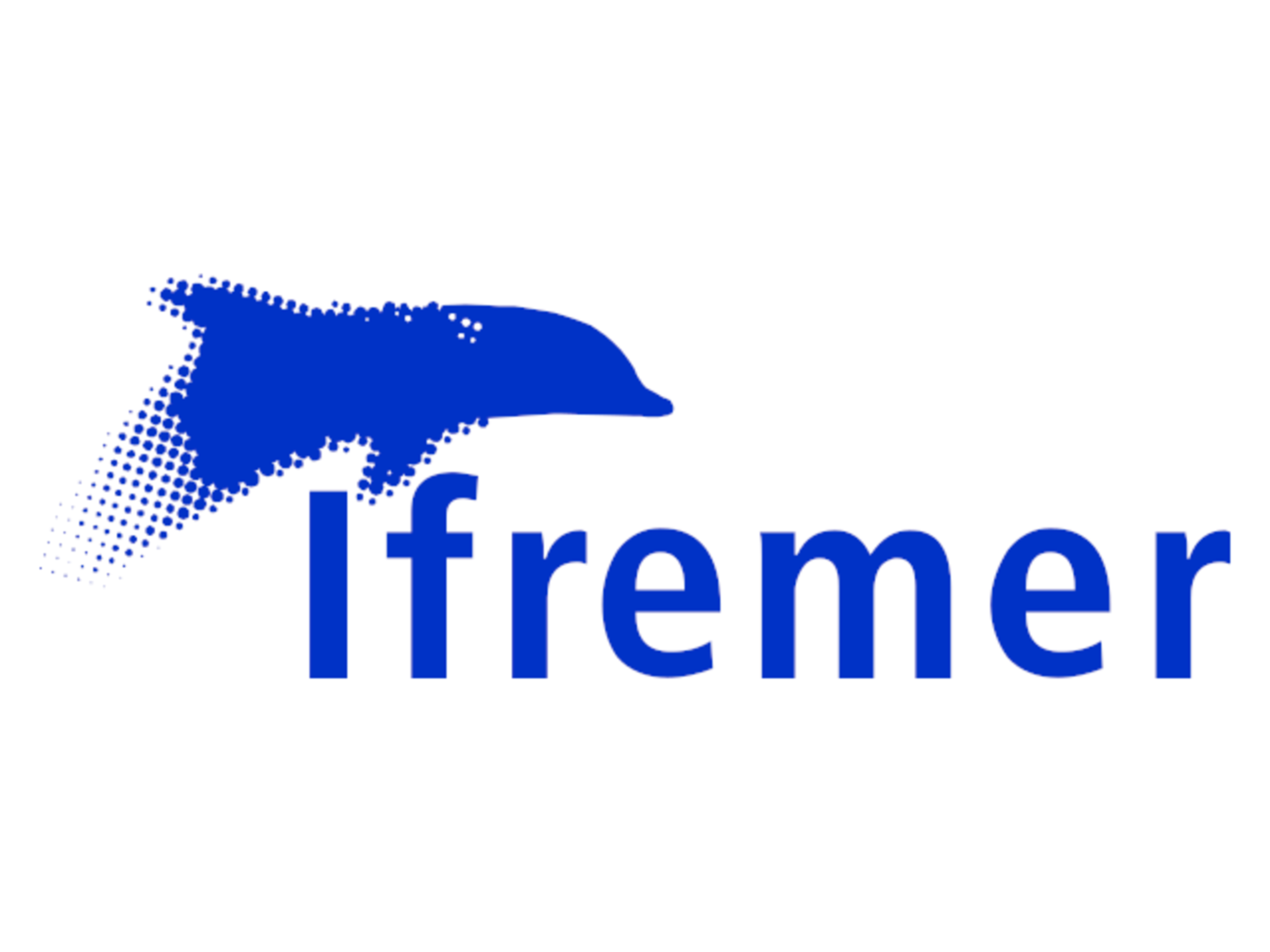 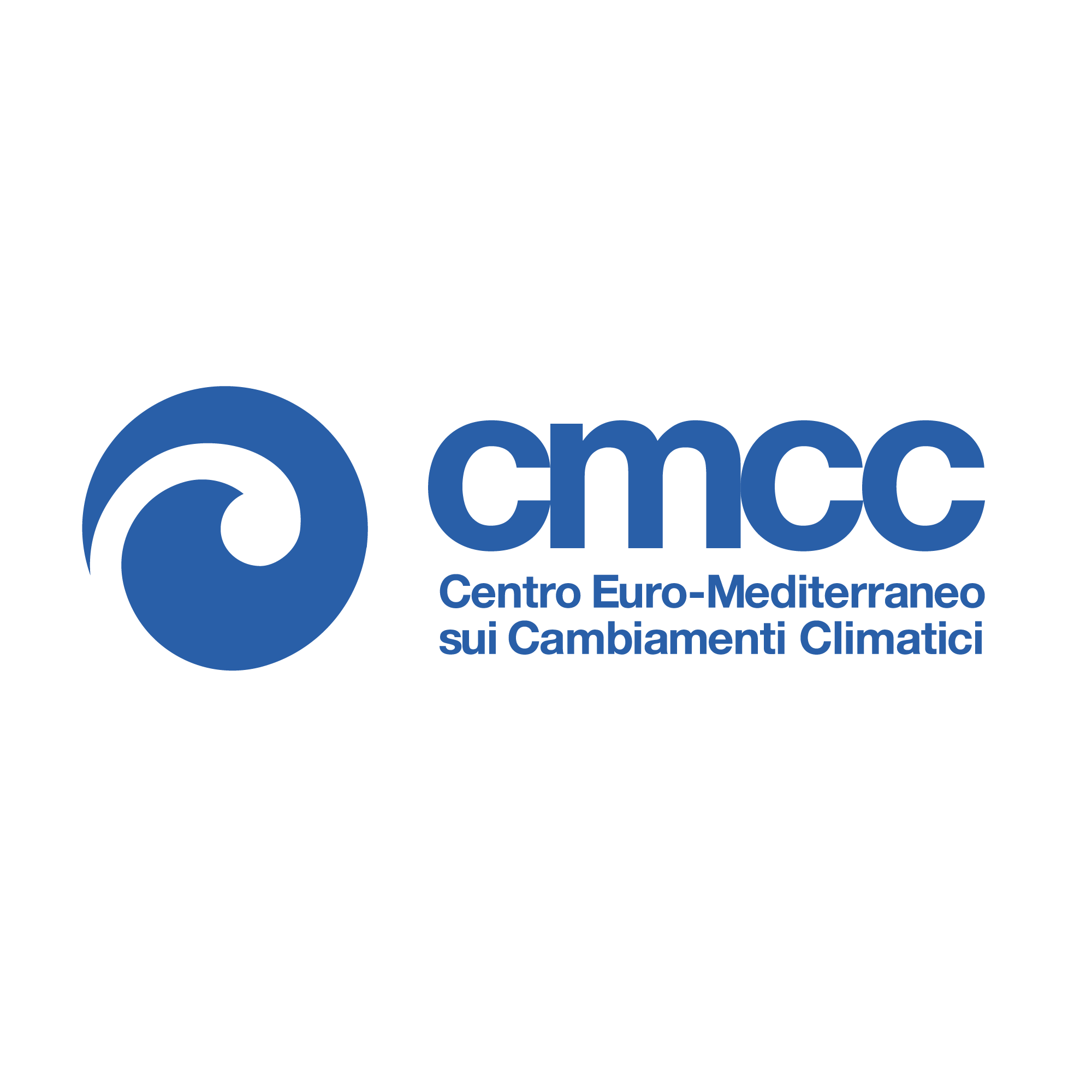 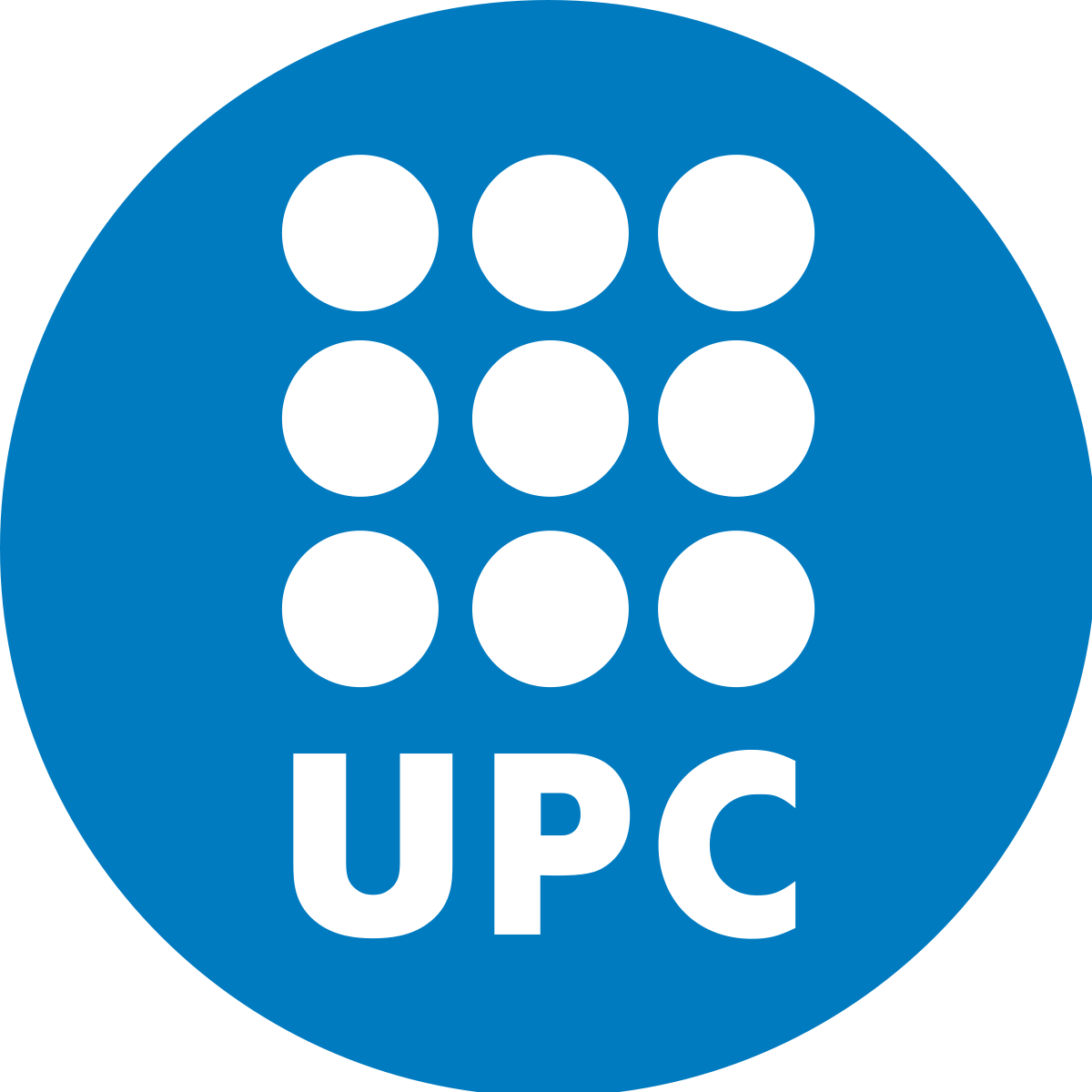 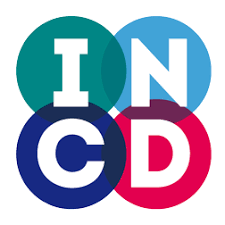 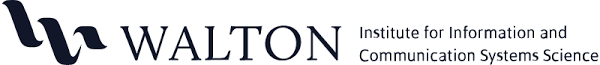 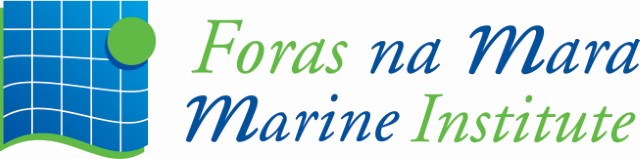 5
[Speaker Notes: Research institutes with Logo
AI/ML technical experts: LIP, CSIC, IISAS, KIT, UPV
Infrastructure providers: TUBITAK, CSIC, INCD, Walton, GRNET
EGI.eu
—--------------
Add consortium member logos, classify into these groups - Section 3.2 gives you the list

From DoA:
“The three groups will compose a single, integrated value-chain for marine and freshwater research:
● 4 Compute/data centres deliver generic compute-storage capabilities and related expertise for image analysis.
● 5 Technology development institutes provide AI/ML application development and deployment services, related user support and training. They use the generic compute-storage capabilities for scalable model training and delivery.
● 14 RI institutes benefit from these services, deploy and deliver thematic research datasets and applications on top for end users in research, policy-making and other related sectors.
”]
Use cases overview     (mature UCs)
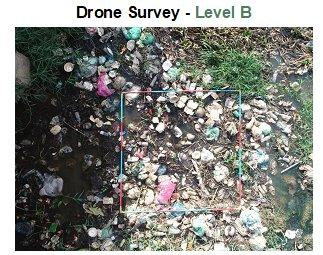 Aquatic Litter Drones (DFKI, MARIS, OGS):
Monitoring system for Aquatic Litter Pollution
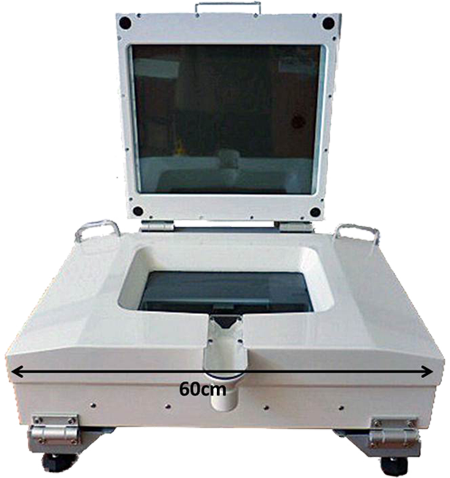 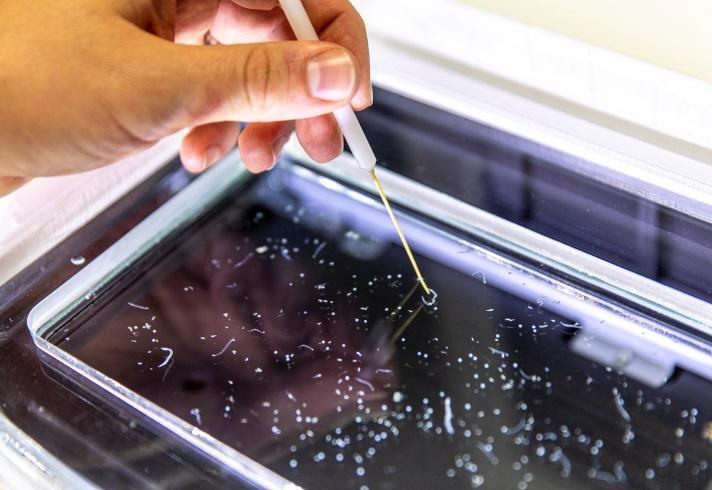 Zooscan – EcoTaxa pipeline (Sorbonne Université): 
Taxonomic identification of zooplankton using Zooscan
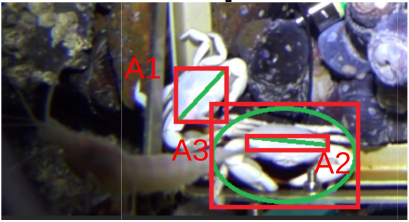 Marine Ecosystem Monitoring(EMSO ERIC, UPC, IFREMER, MI): 
Ecosystem Monitoring by means of video imagery from cameras at EMSO sites
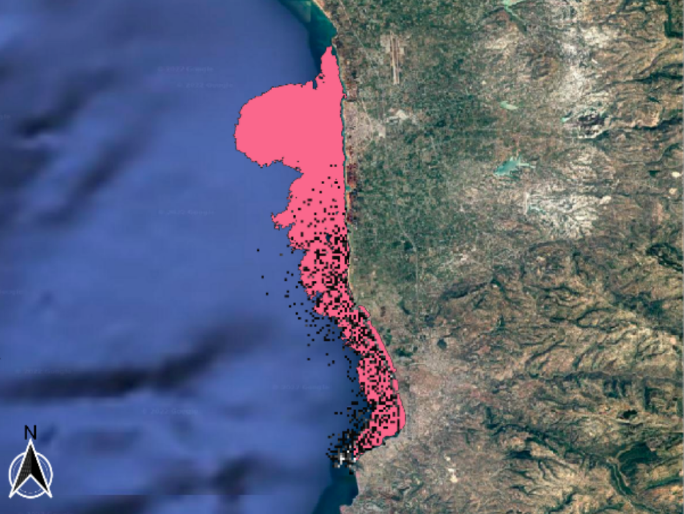 Oil Spill Detection (CMCC, OrbitalEOS, UNITN): 
Oil spill detection from satellite images
Flowcam phytoplankton identification (VLIZ): 
Taxonomic identification of phytoplankton
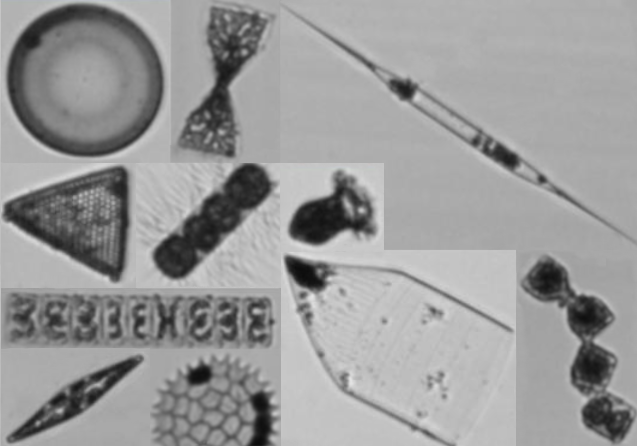 6
[Speaker Notes: UC1: Aim: pipeline for processing and analyzing aerial images for litter assessment, Providing aquatic litter analyses for local stakeholders and clean-up operation
UC2: Pipeline for processing marine water samples taken by the Zooscan instrument and further upload of regions of interest to EcoTaxa
UC3: Using underwater cameras to monitor ocean ecosystem and want to add AI for automated biodiversity recognition and counting
UC4: Automatic processing of satellite images for detecting oil spills as extra component of an existing marine pollution oil spill monitoring and modelling service.
UC5: Pipeline for processing images from the Flowcam instrument for determining taxonomic composition of phytoplankton samples]
Use cases overview     (prototype, external)
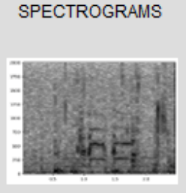 Underwater noise identification (VLIZ): 
Identification of sound events from 
acoustic recordings using spectrograms
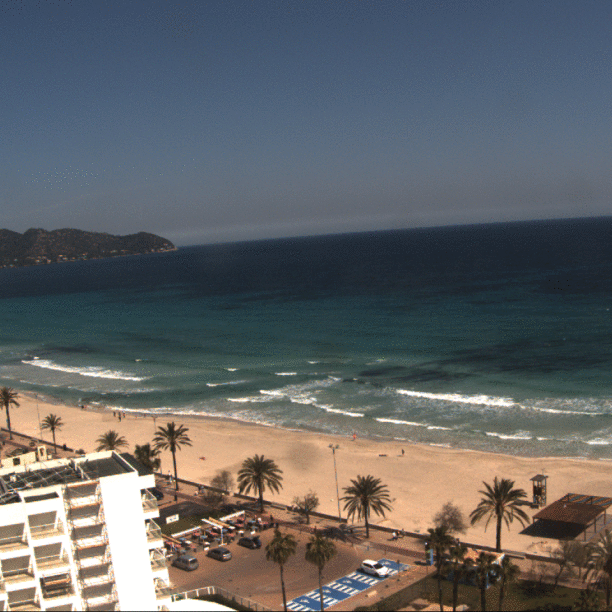 Beach monitoring (SOCIB): 
Posidonia oceanica berms and rip-currents 
detection from beach monitoring systems
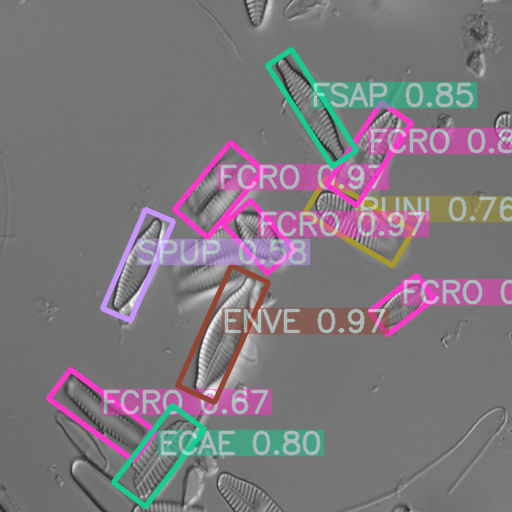 Freshwater diatoms identification (UL-LIEC): Diatom-based bioidentification using  automatic pattern recognition on microscope images
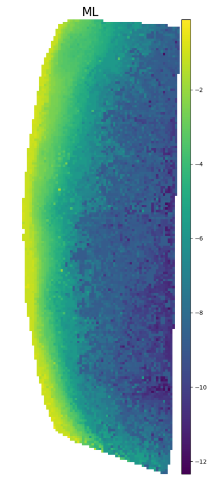 Satellite-Derived Bathymetry (ICMAN-CSIC)
Nearshore bathymetry for coastal studies
From Nov.  2023:
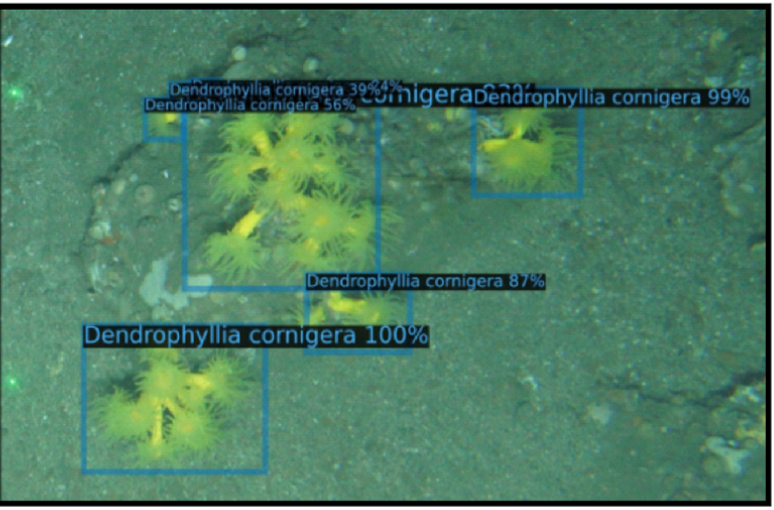 Improving knowledge about Cold Water Coral Reef (IEO, CSIC) Use AI to precisely delineate areas of living coral and dead coral
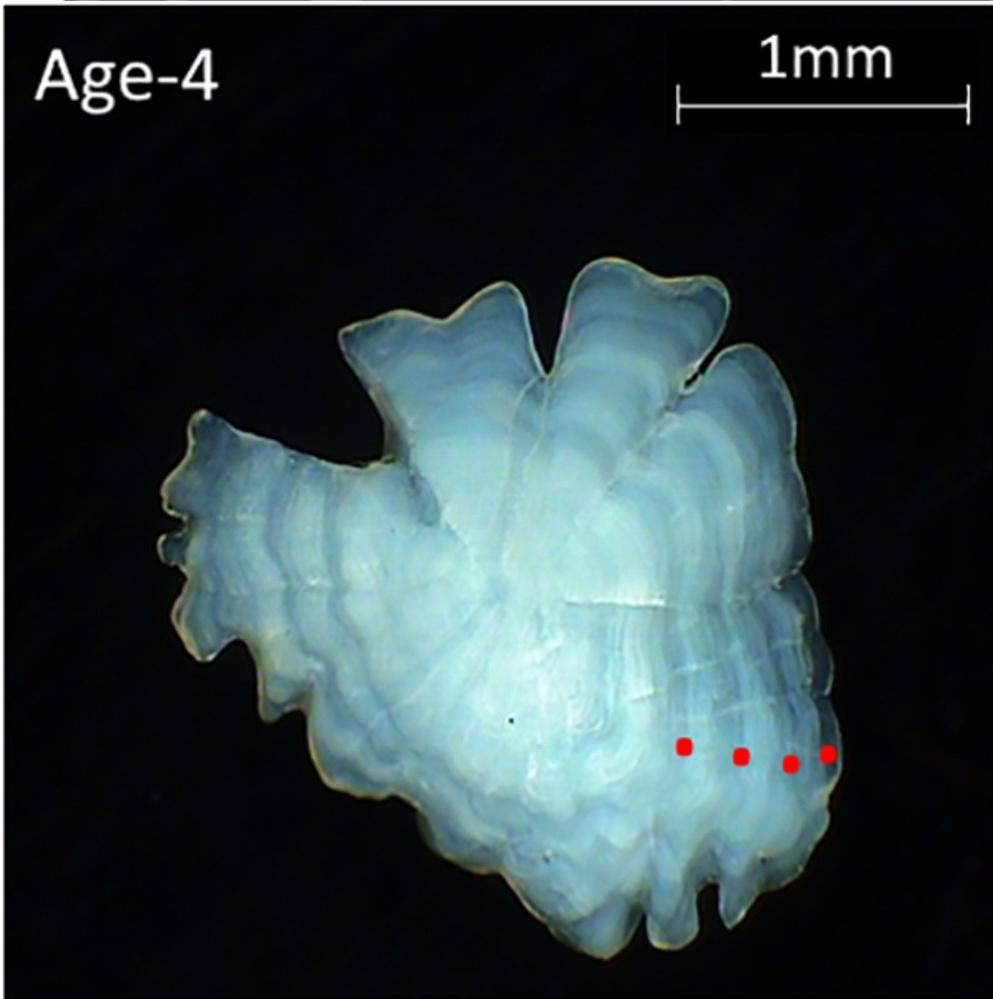 AI for image based age reading from fish otoliths(DTU Aqua Denmark) To develop an AI algorithm to identify the age of a fish from an otolith image
From Feb.  2024:
7
[Speaker Notes: UC6: a prototype service for processing acoustic underwater recordings for identification and recognition of marine species and other noise type
UC7: a prototype service for processing video images from beach cameras for monitoring formation and dismantling events of seagrass beach berms (Posidonia oceanica) and detecting rip-currents.
UC8: a prototype diatom-based bioindication service using automatic pattern recognition algorithms from individual microscope images from freshwater environments.
Ext1UC1: Apply AI for monitoring of living an dead corals (for policy makers). AI can substantially speed up current work
Ext1UC2: Apply AI for satellite imagery to perform (automatic) nearshore bathymetry for coastal studies]
From data to knowledge
Use cases
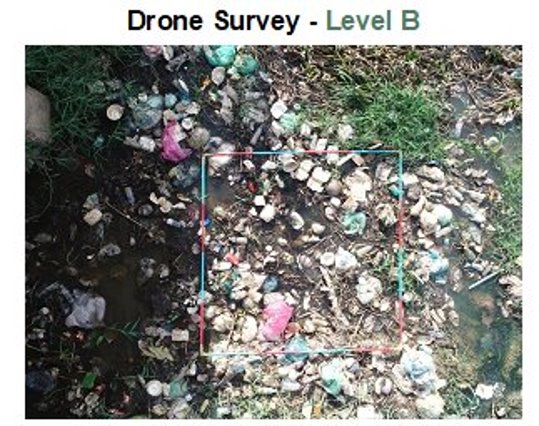 Data publishing
AI application lifecycle
Training images
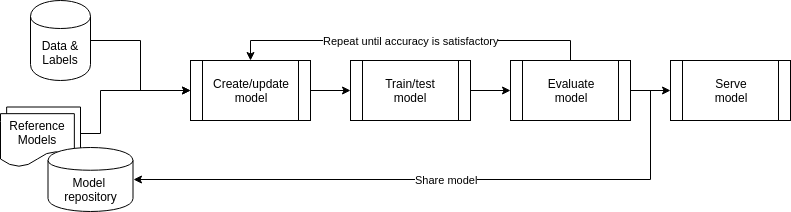 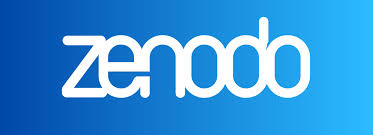 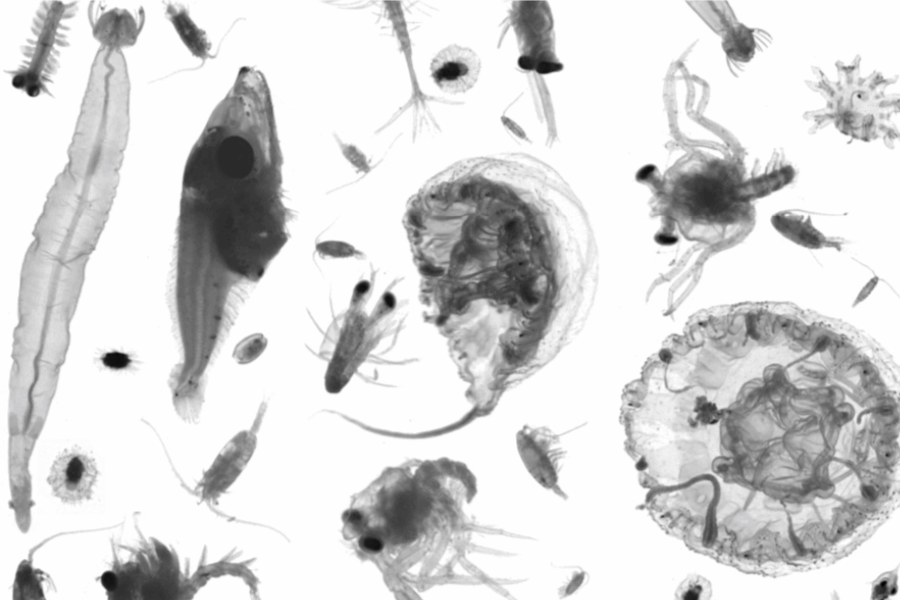 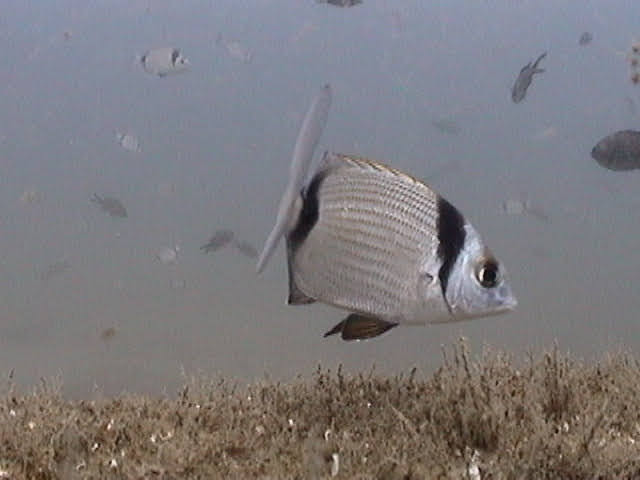 Trained AI model publishing(for inference)
iMagine AI Platform
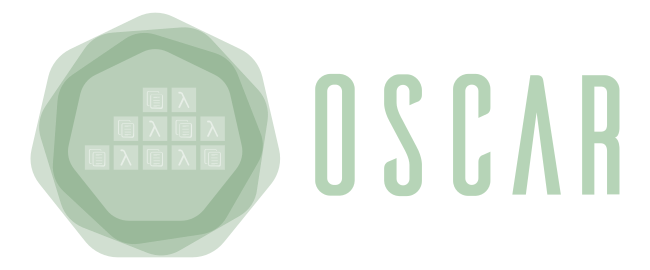 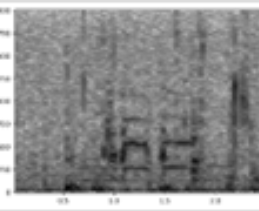 Powered by:
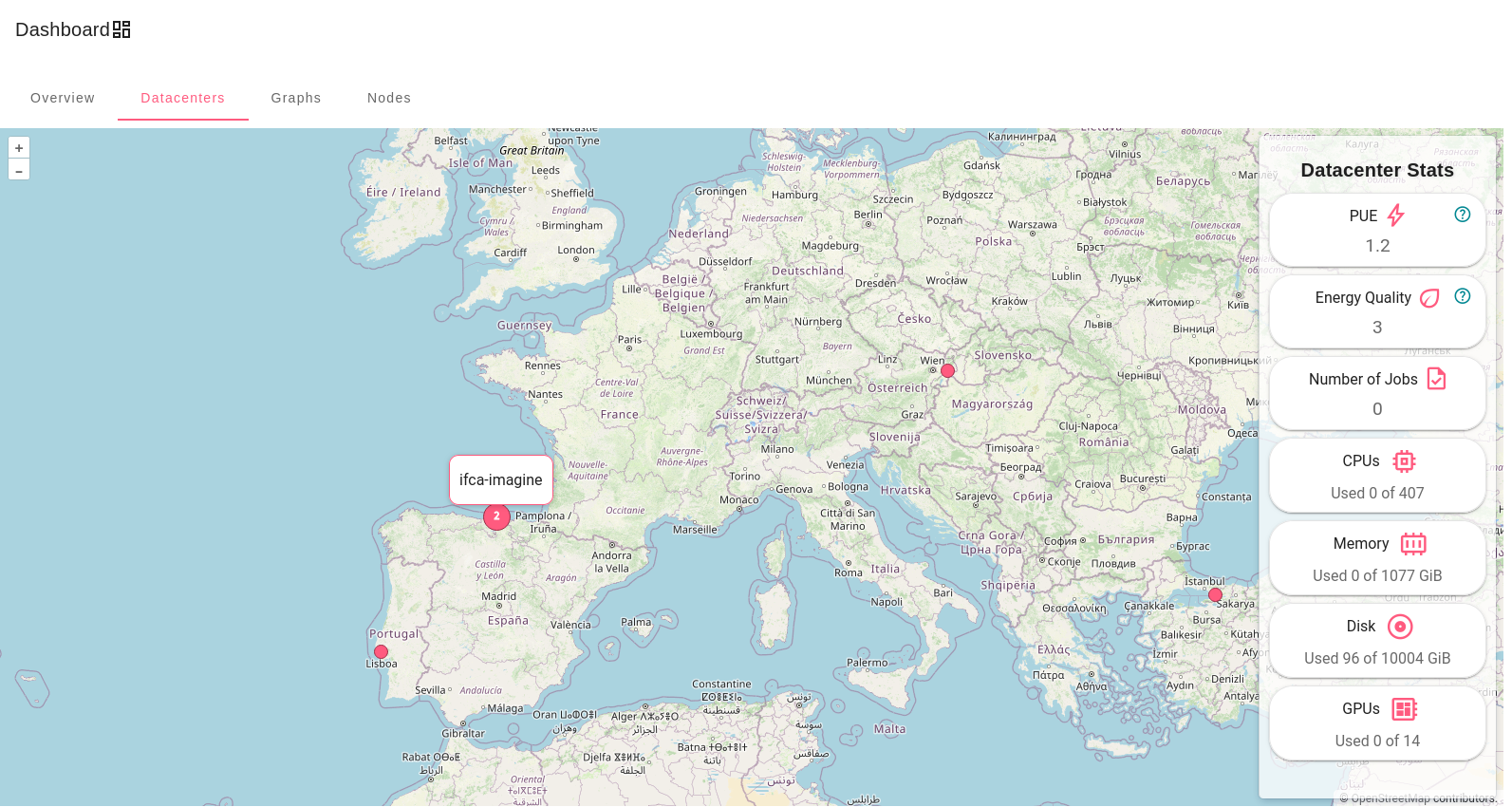 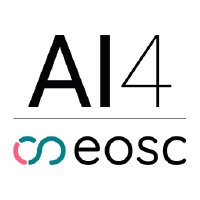 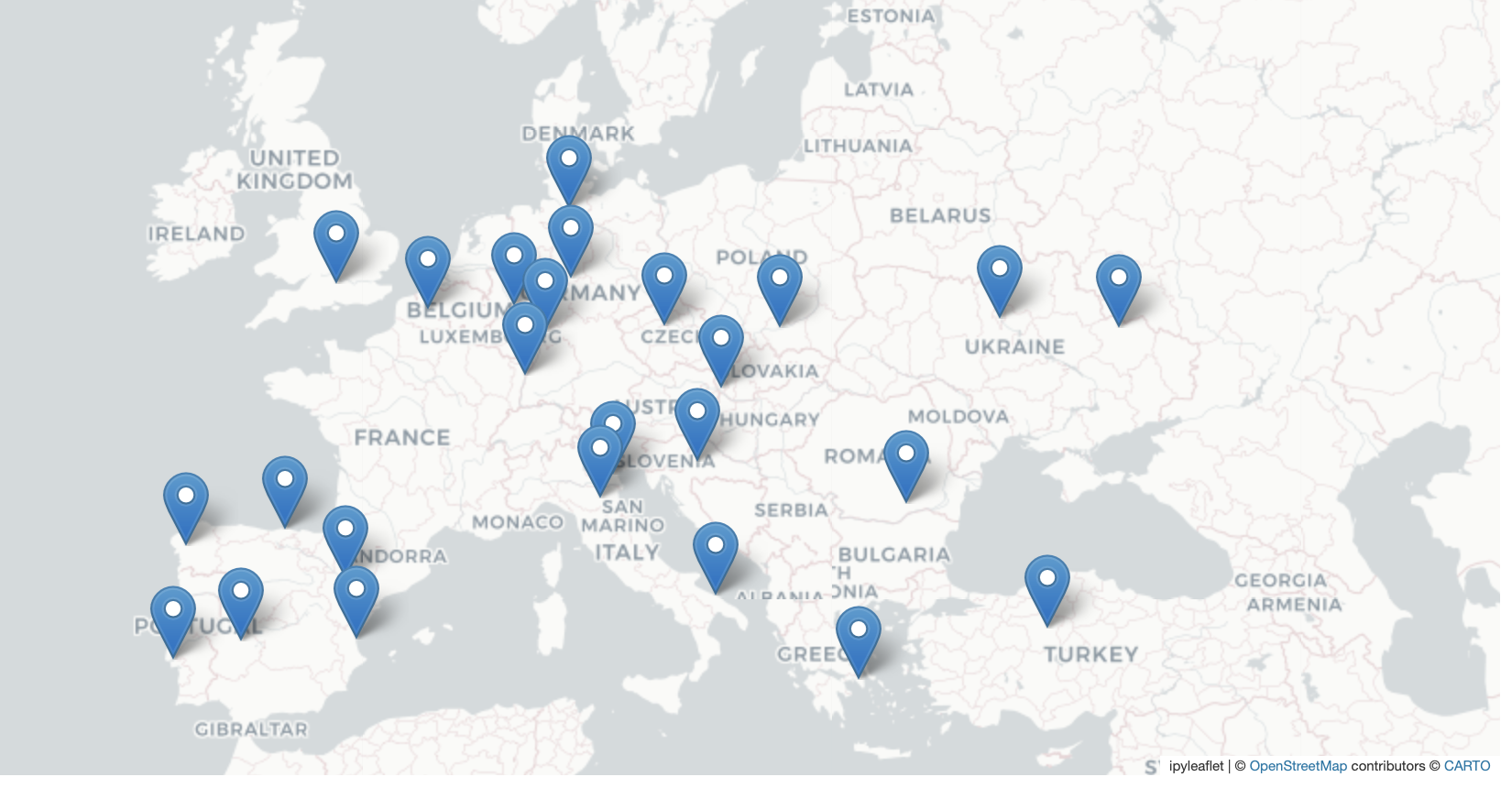 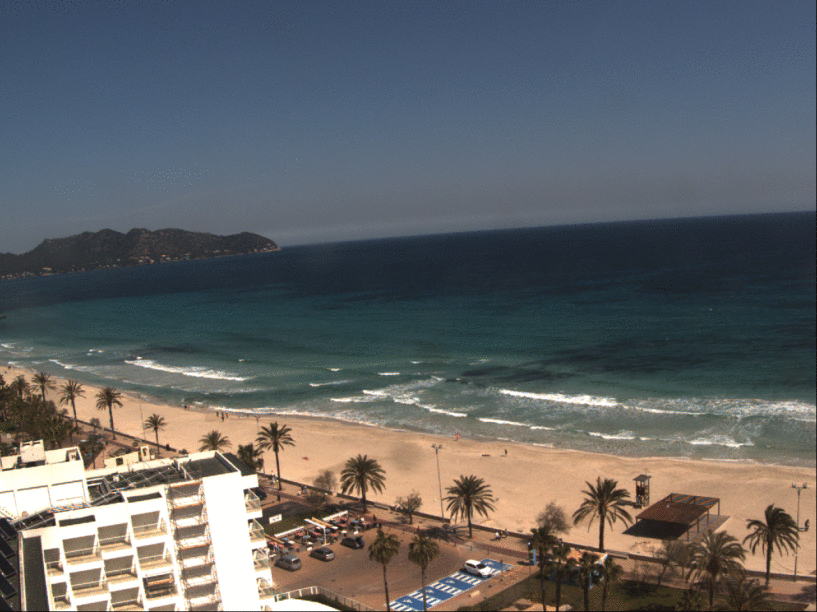 EGI Cloud Federation
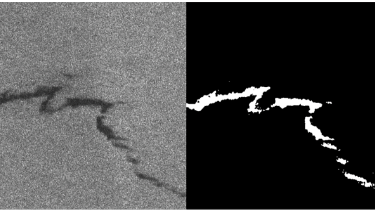 iMagine AI Platform
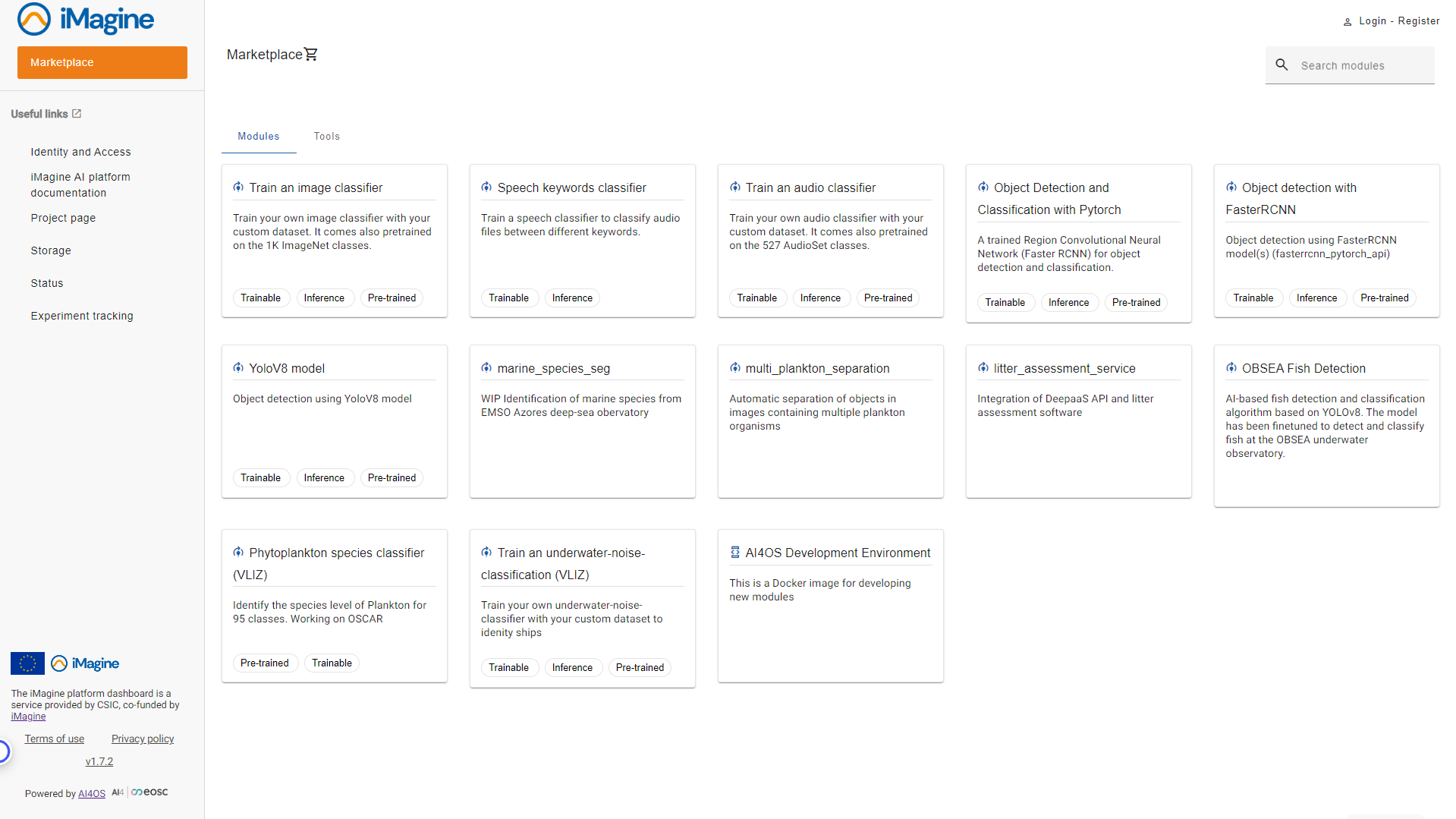 iMagine AI Platform
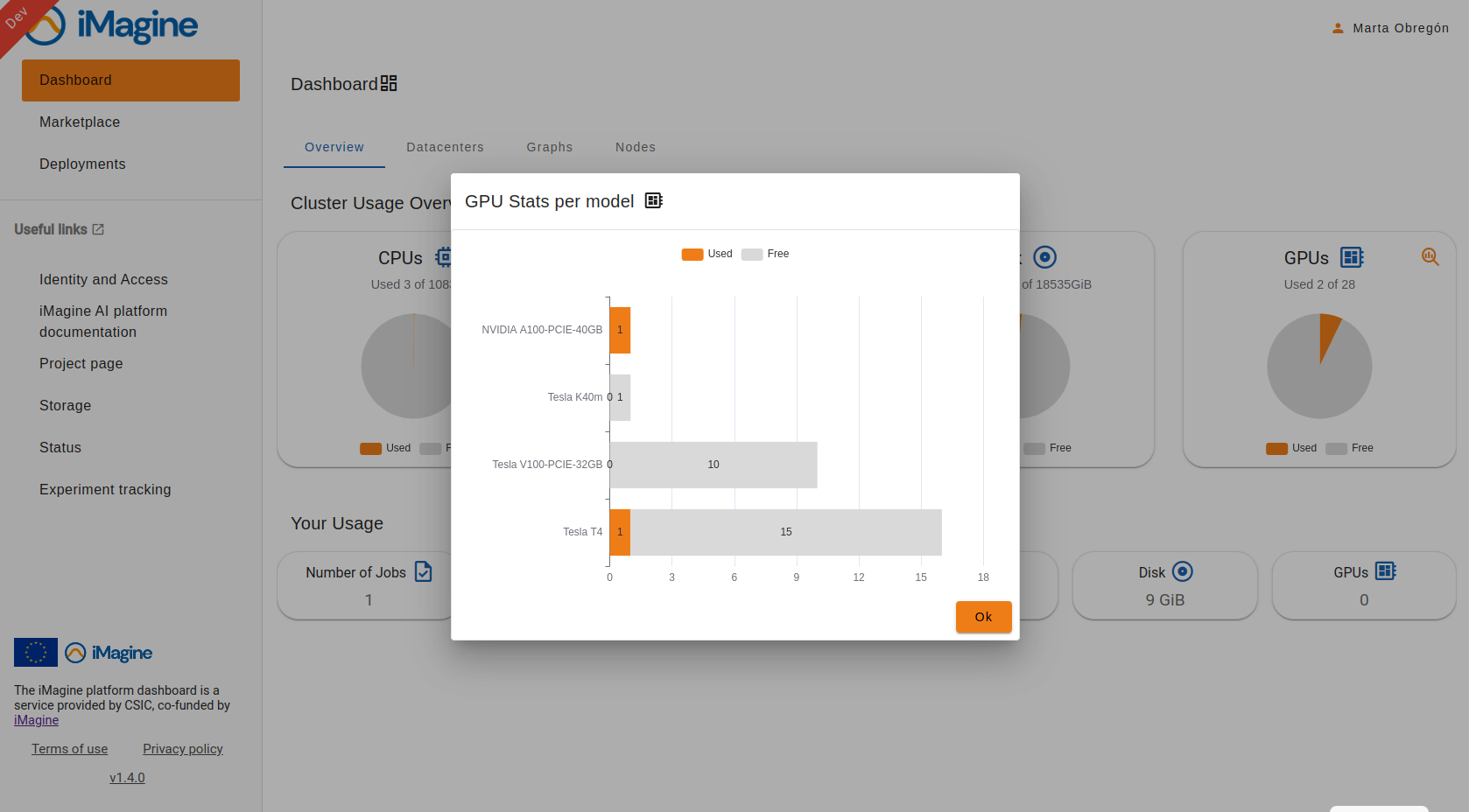 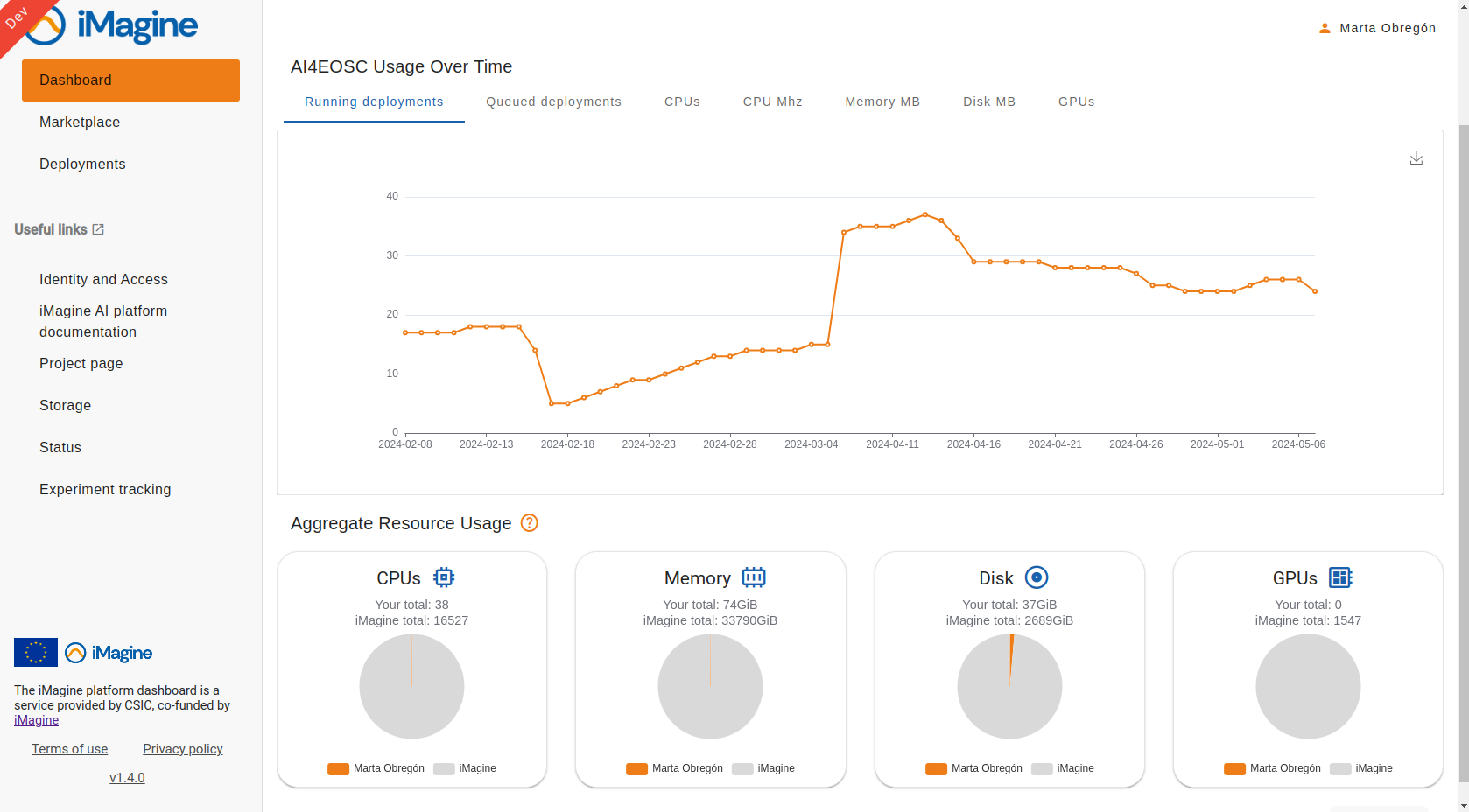 Common implementation approach across RIs and e-infrastructures
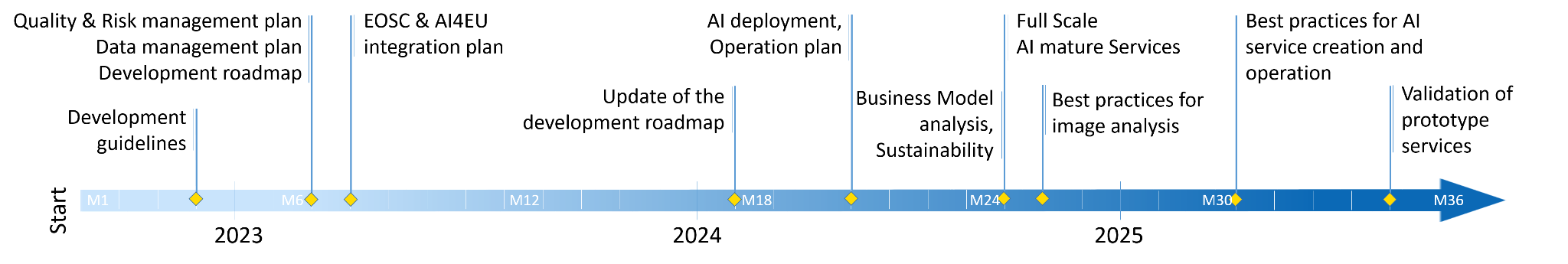 NOW
Continuous interaction with users, feedback & knowledge sharing
Data delivery
Application service delivery
Good practices on AI for RIs
Agile development in epics
Building up operation plans
Results published in iMagine community in Zenodo: https://zenodo.org/communities/imagine-project/
11
Key Exploitable Results
1. A common iMagine AI framework and computing platform, based upon earlier DEEP developments and to be built on EGI resources, connected to EOSC, facilitating researchers in development, testing, training, hosting, and operating of AI based image analysis services, following FAIR practices.

2. Five operational and three prototype AI based image analysis services with image repositories, highly relevant for aquatic sector, to be deployed at the iMagine AI platform for open access and exploitation by researchers. These will demonstrate value and foster further uptake.

3. Best Practices consisting of documentation and training materials, giving practical guidance and examples to end-users on how to exploit image datasets and analysis applications offered by the iMagine portfolio, and to research engineers who wish to develop and deliver similar services, making use of the facilities of the iMagine AI platform
Preliminary Results
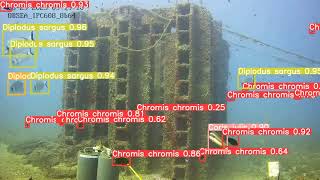 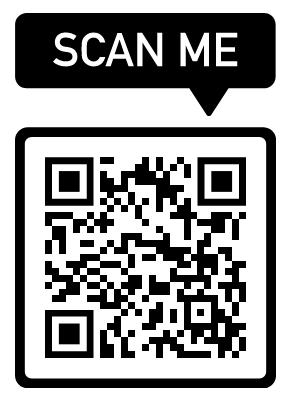 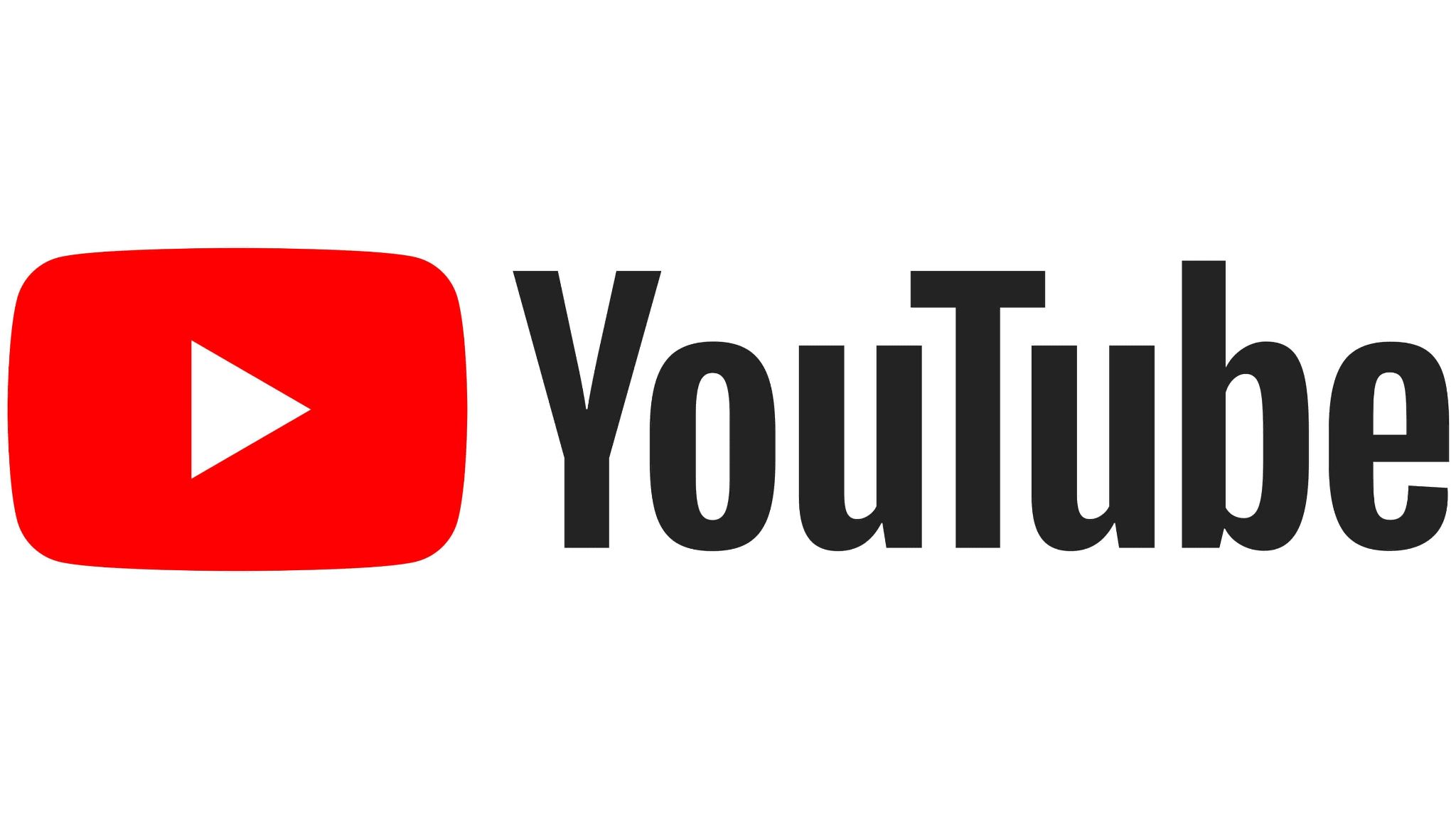 13
Lessons learnt… so far
Data preparation, manual labelling is effort-intensive
The more metadata produced at the source the better
The more automated metadata production the better
High quality, open source AI models exist for image analysis -> ready to use for scientists in the platform
e.g. Yolov8, DOVER, CNN, U-Net
Regular knowledge exchange is important
iMagine Competence Centre approach works well
Domain knowledge to leverage AI tools is a must
Federation of national clouds in EGI for AI application support 
Virtual Access is crucial to enable cross-national access to ‘fit-for-purpose’ services
14
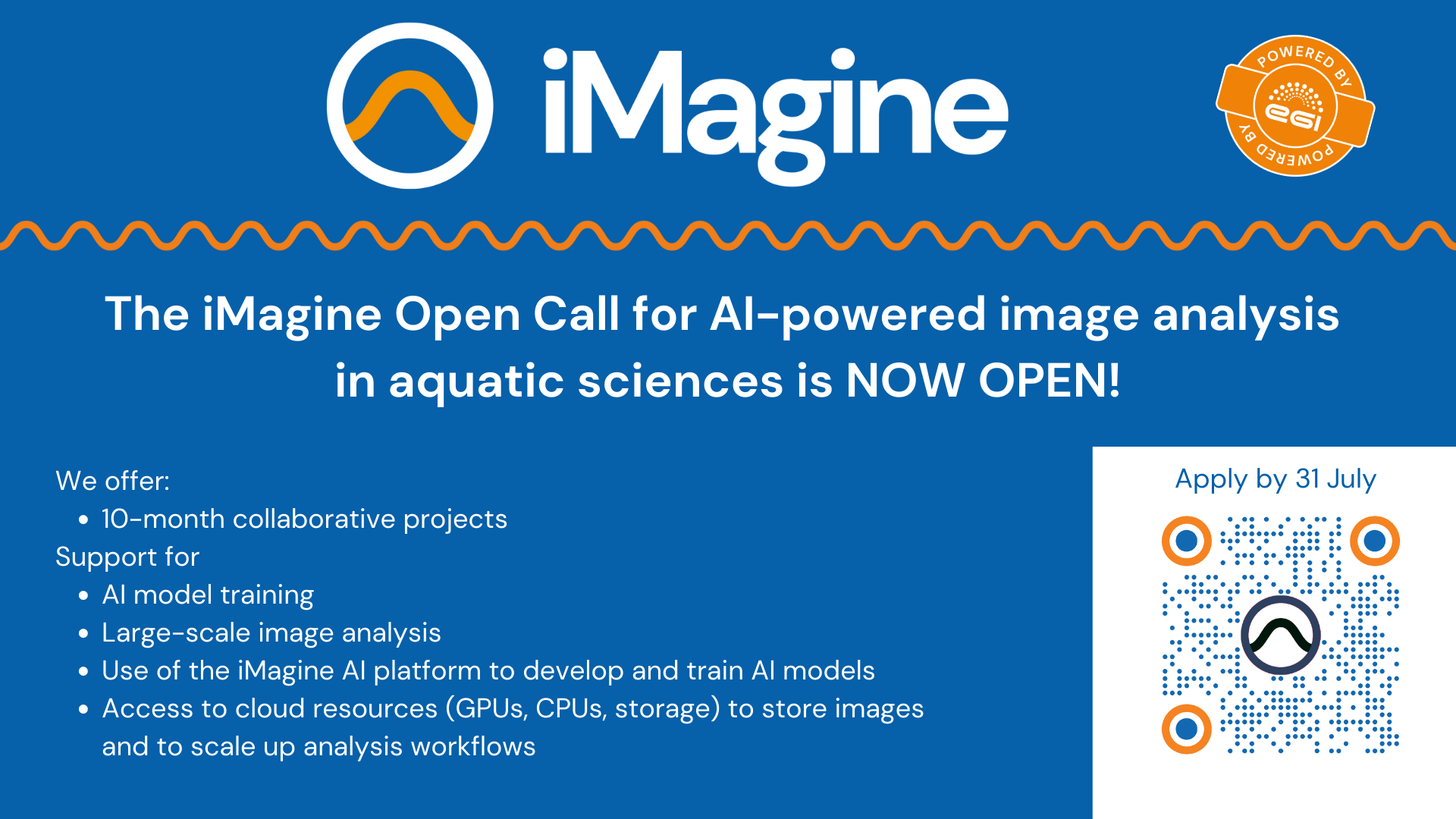 Call for additional use cases
Thank you!